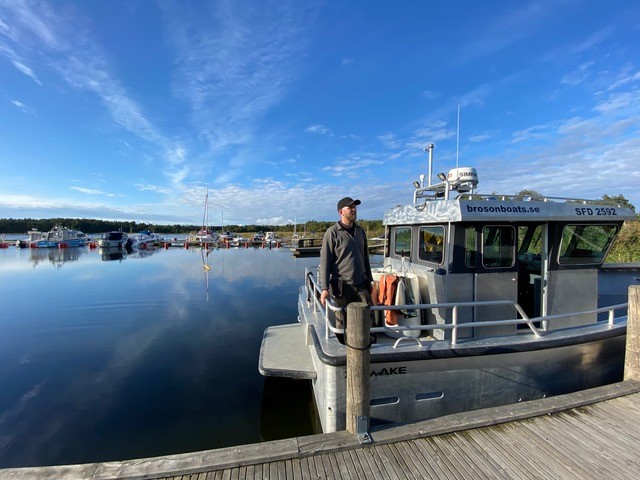 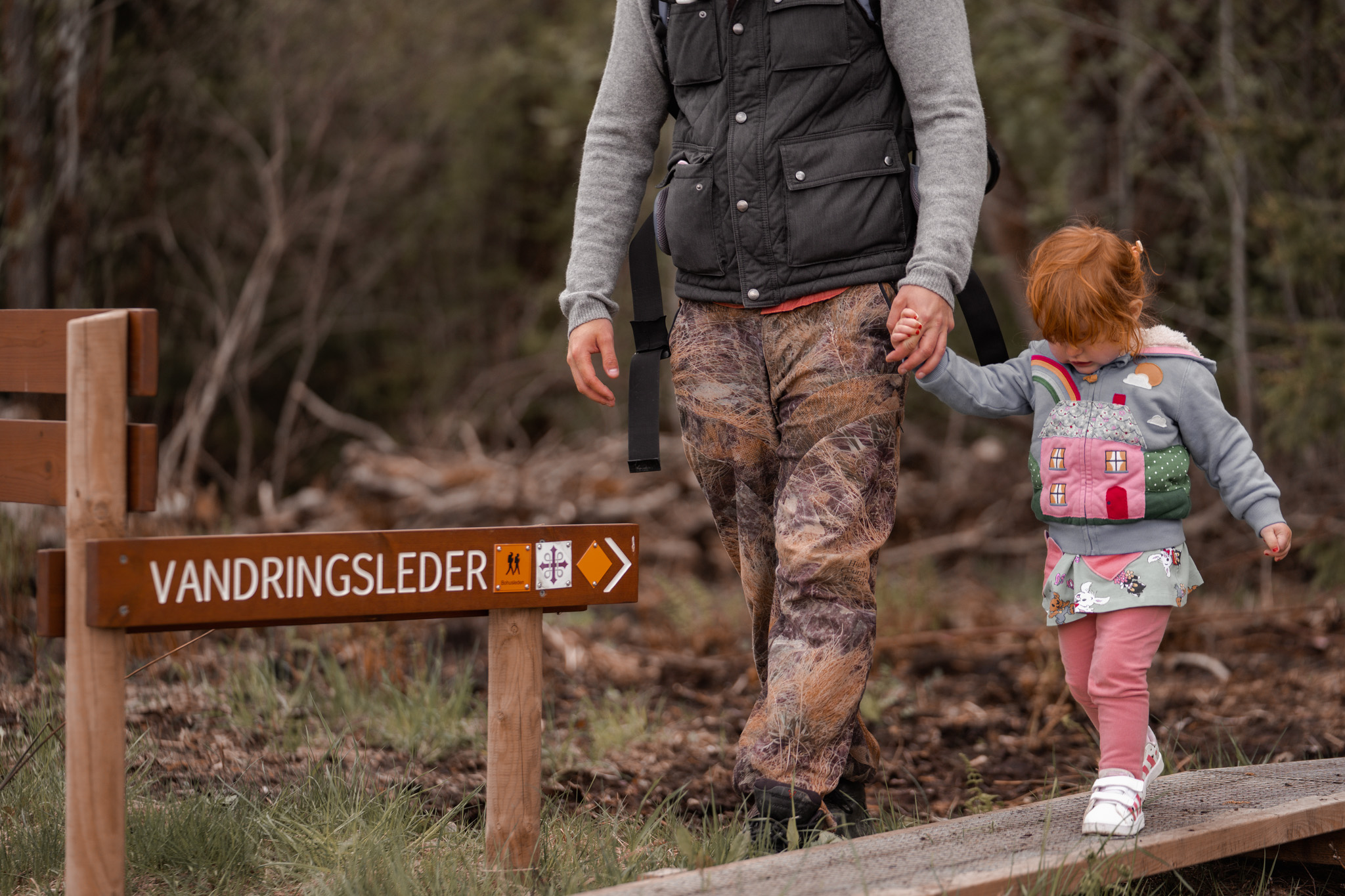 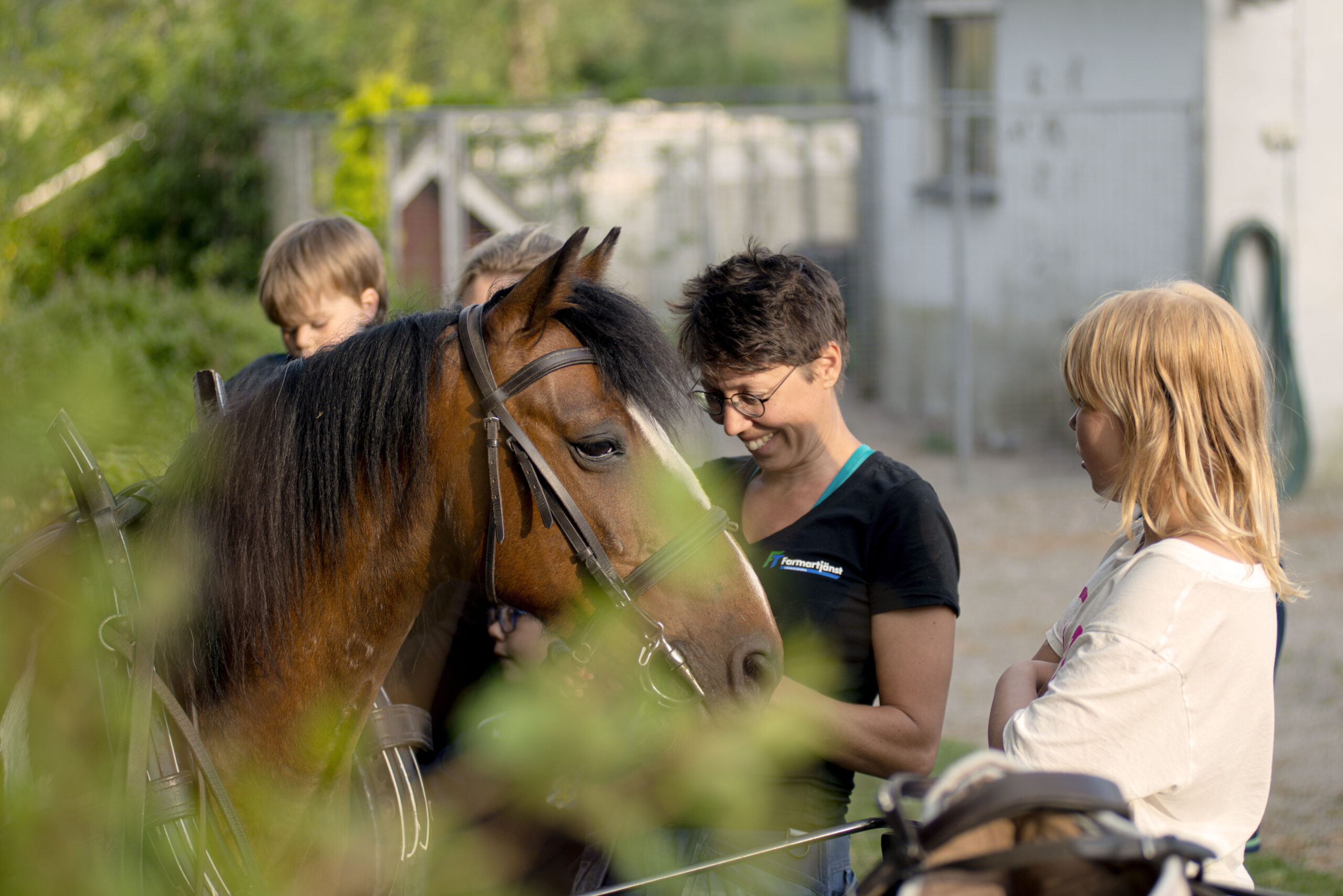 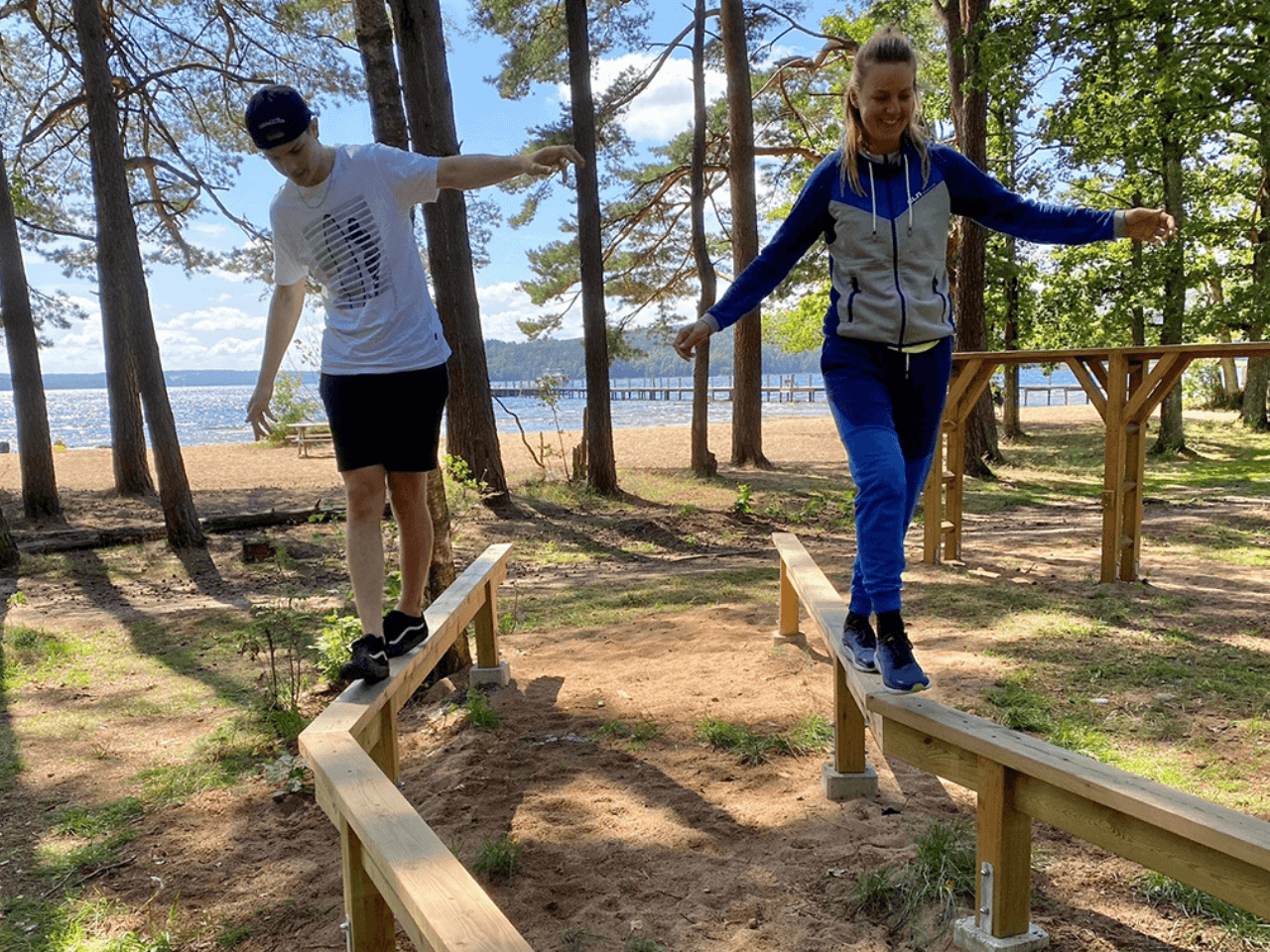 Lokal Utveckling med hjälp av leader
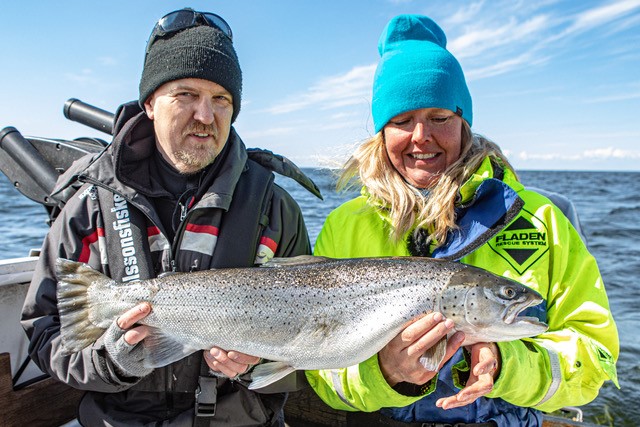 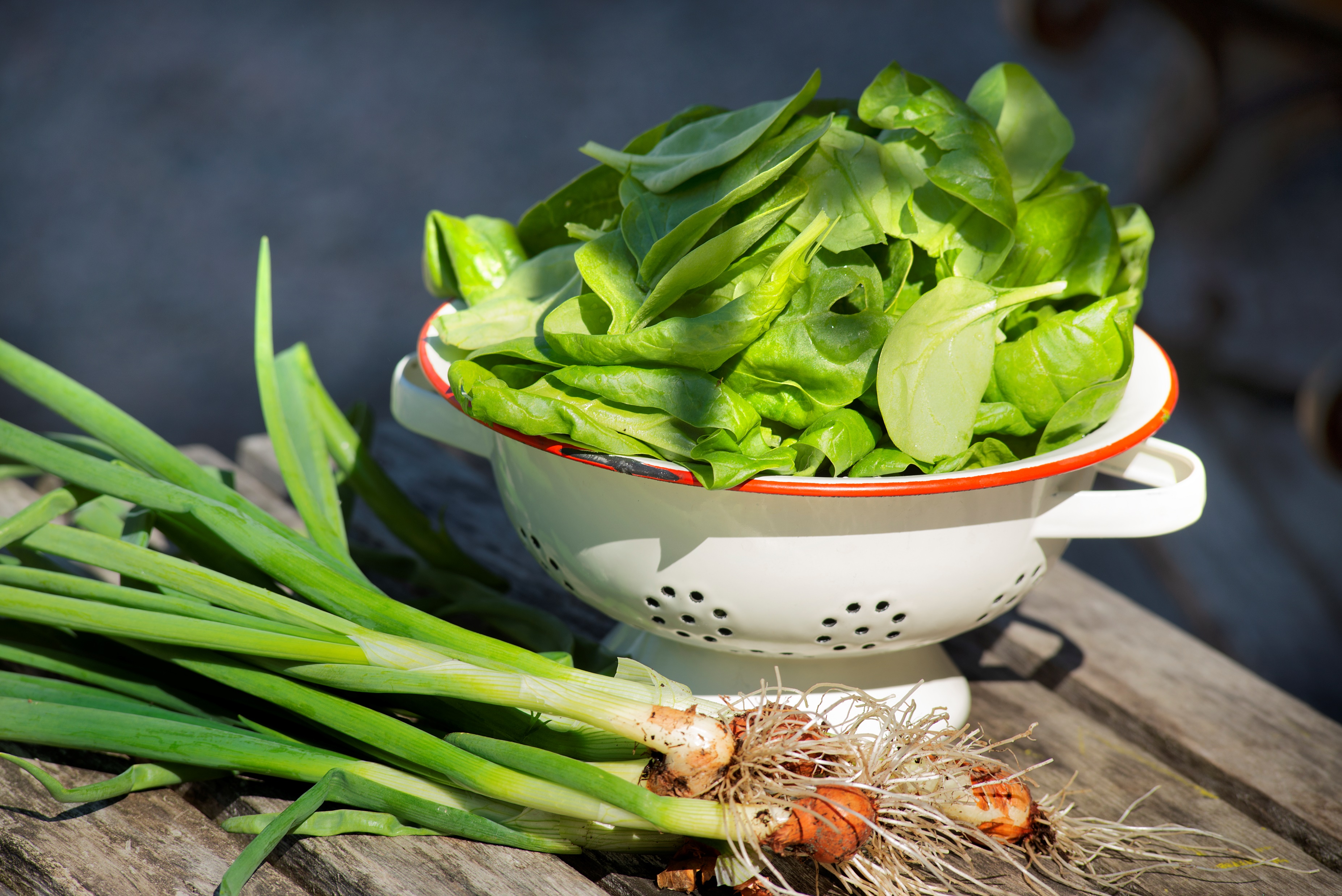 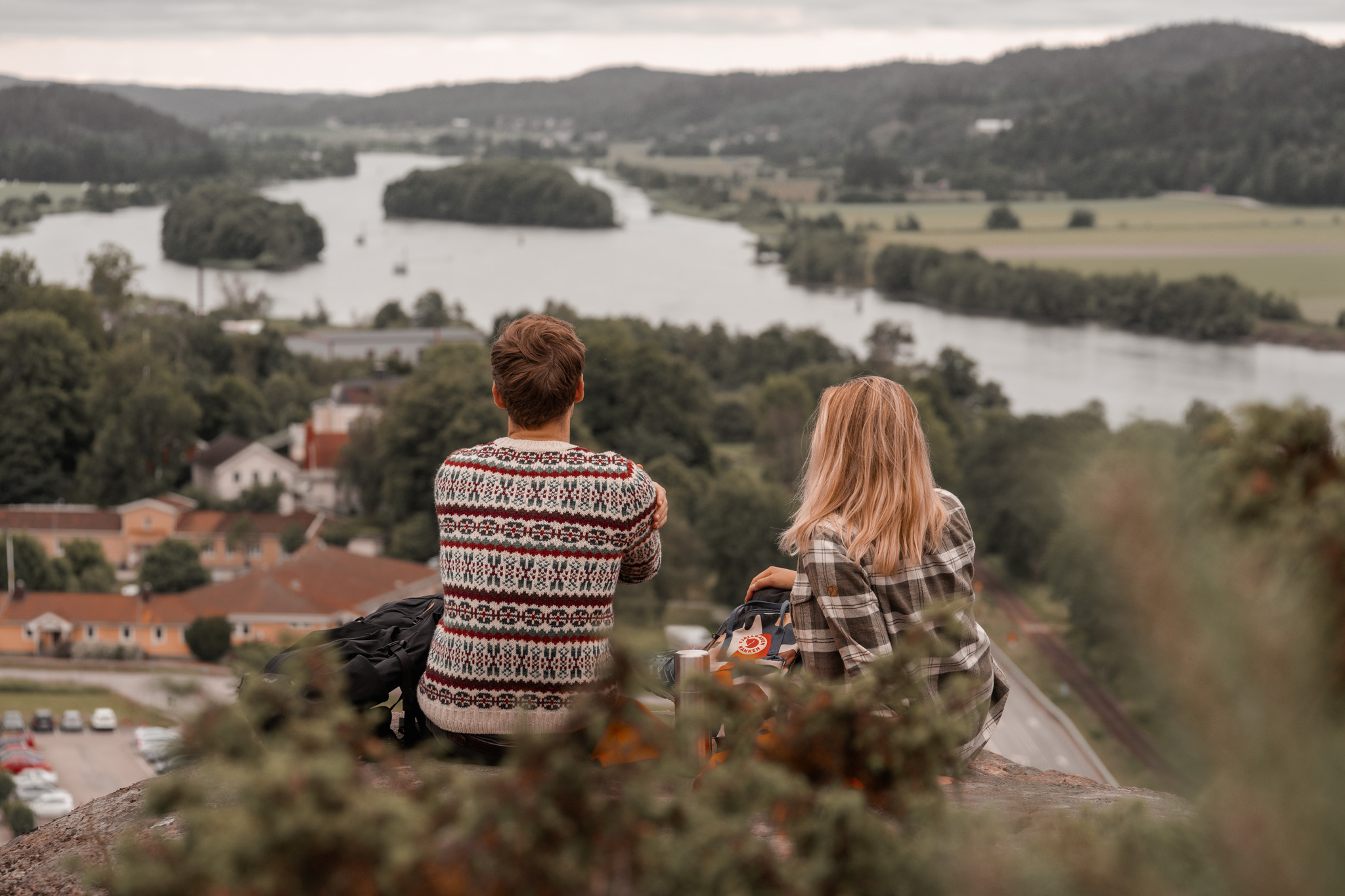 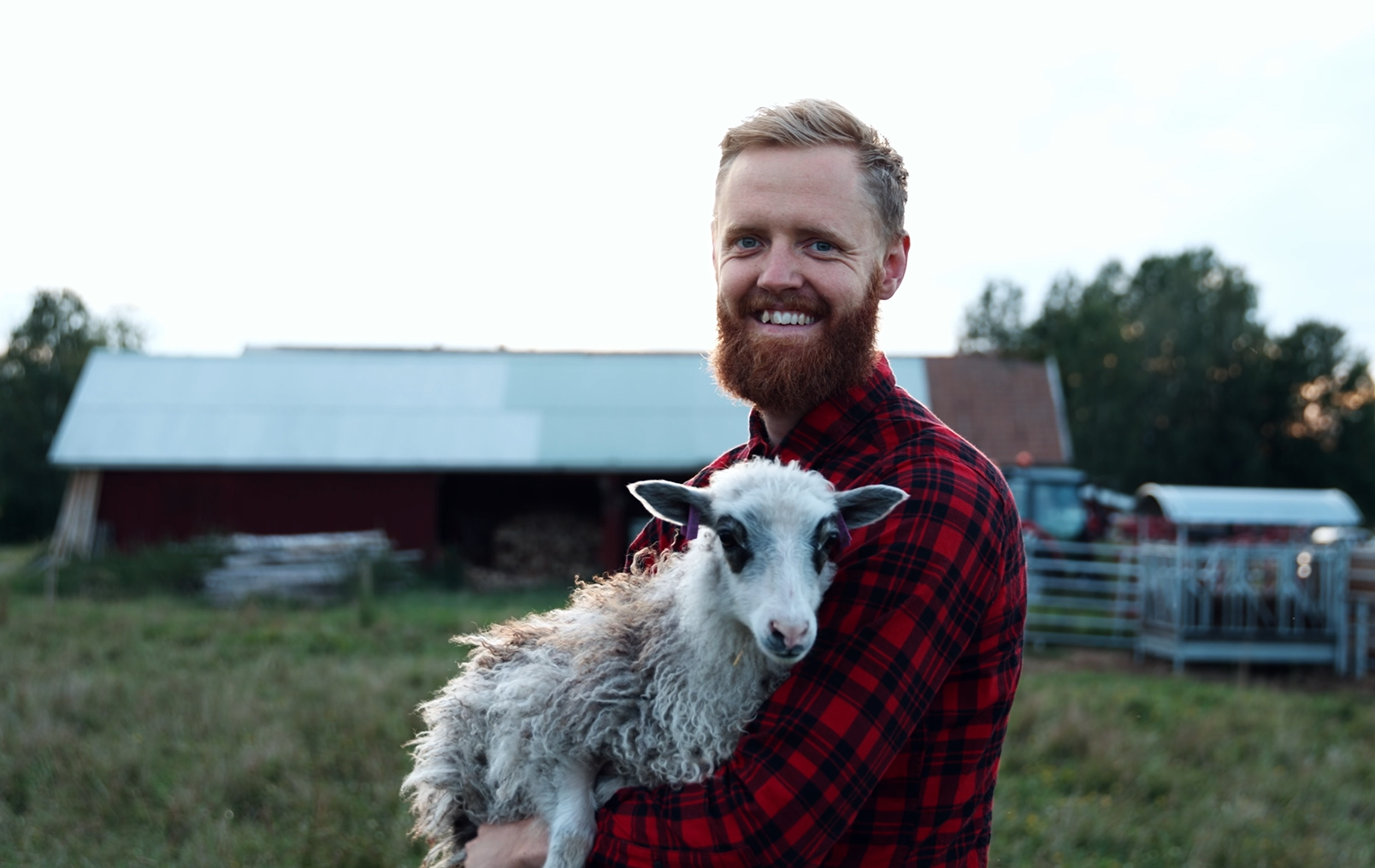 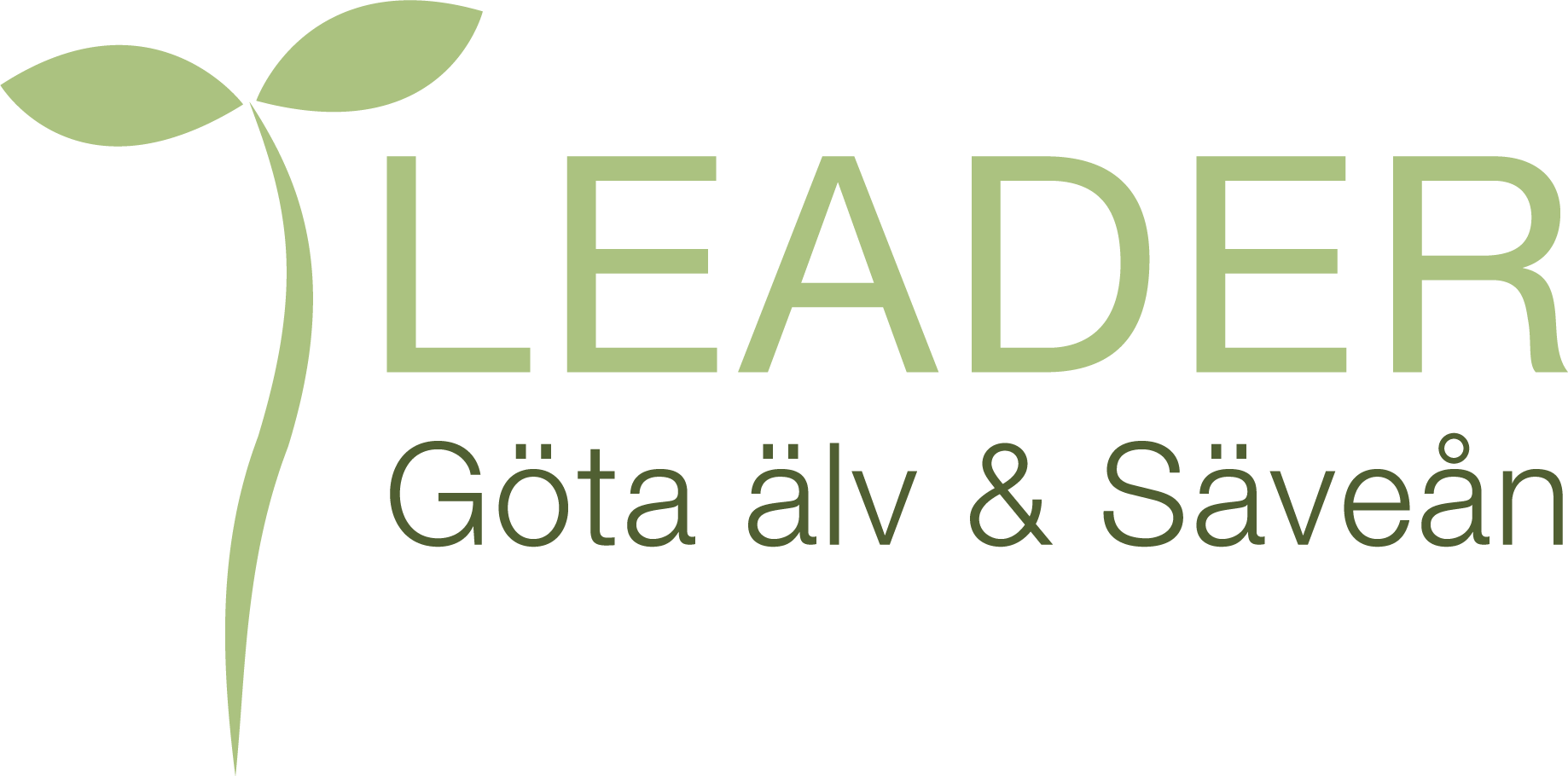 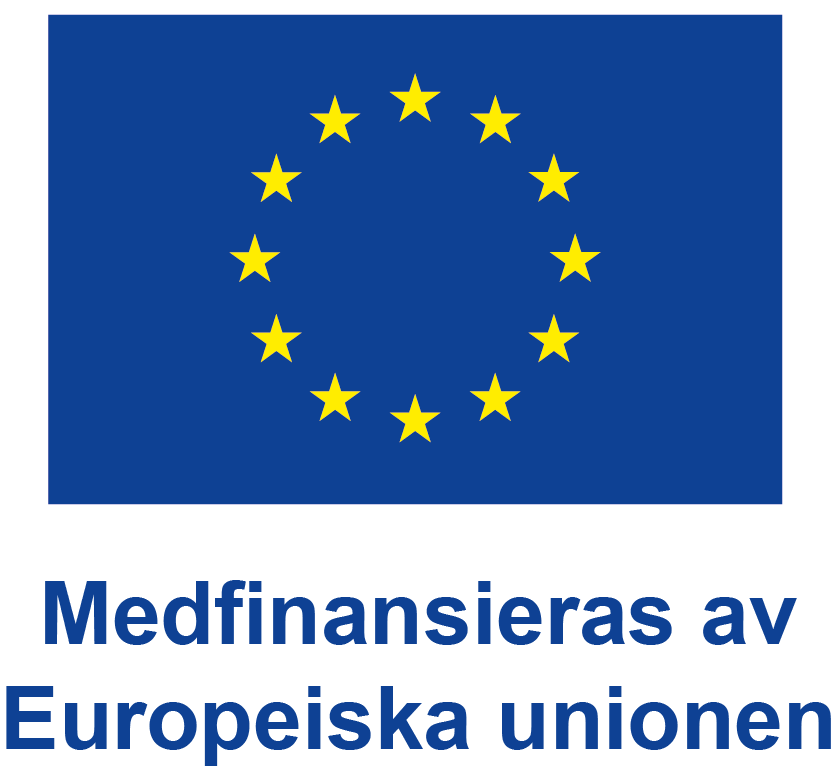 [Speaker Notes: LEADER, fransk akronym, översätts  ”Samverkande åtgärder som verkar för att utveckla landsbygdens ekonomi”. 
Arbetet sker i geografiskt avgränsade områden, så kallade leaderområden. Det finns leaderområden över hela Sverige och EU. 40 st i Sverige.

LEADER - Liaisons Entre Actions de Développment de l'Economie Rurale.]
Film från Leader Sverige:
https://www.youtube.com/watch?v=LinTgYFLizo
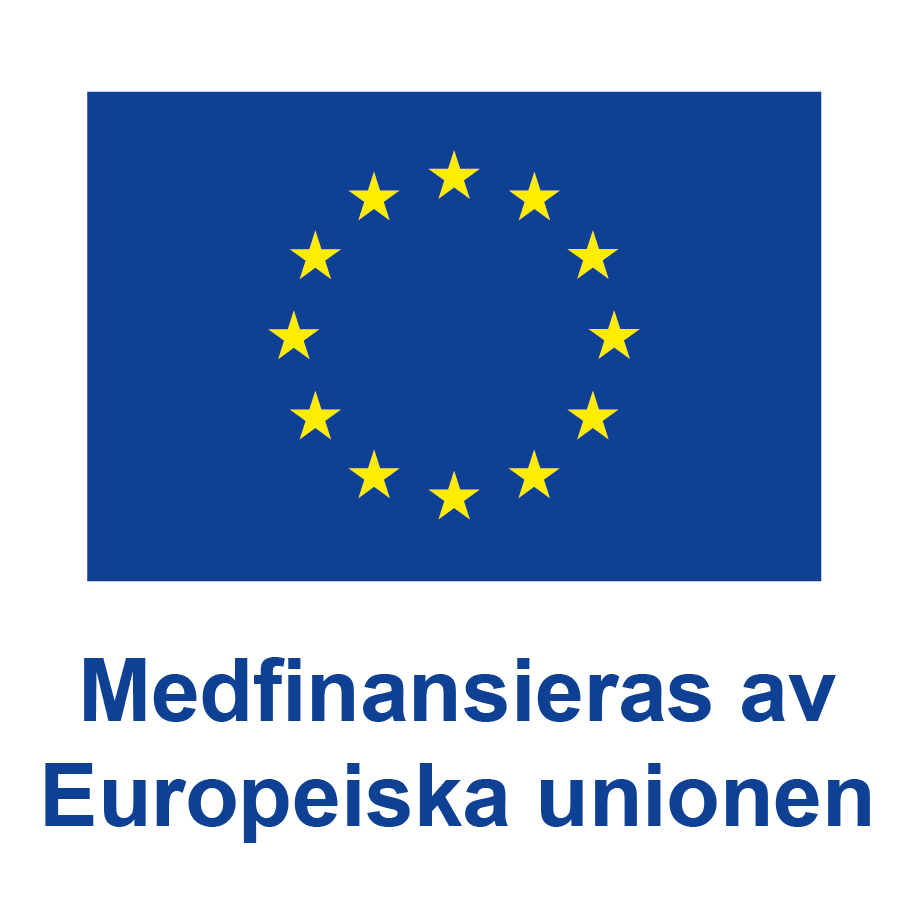 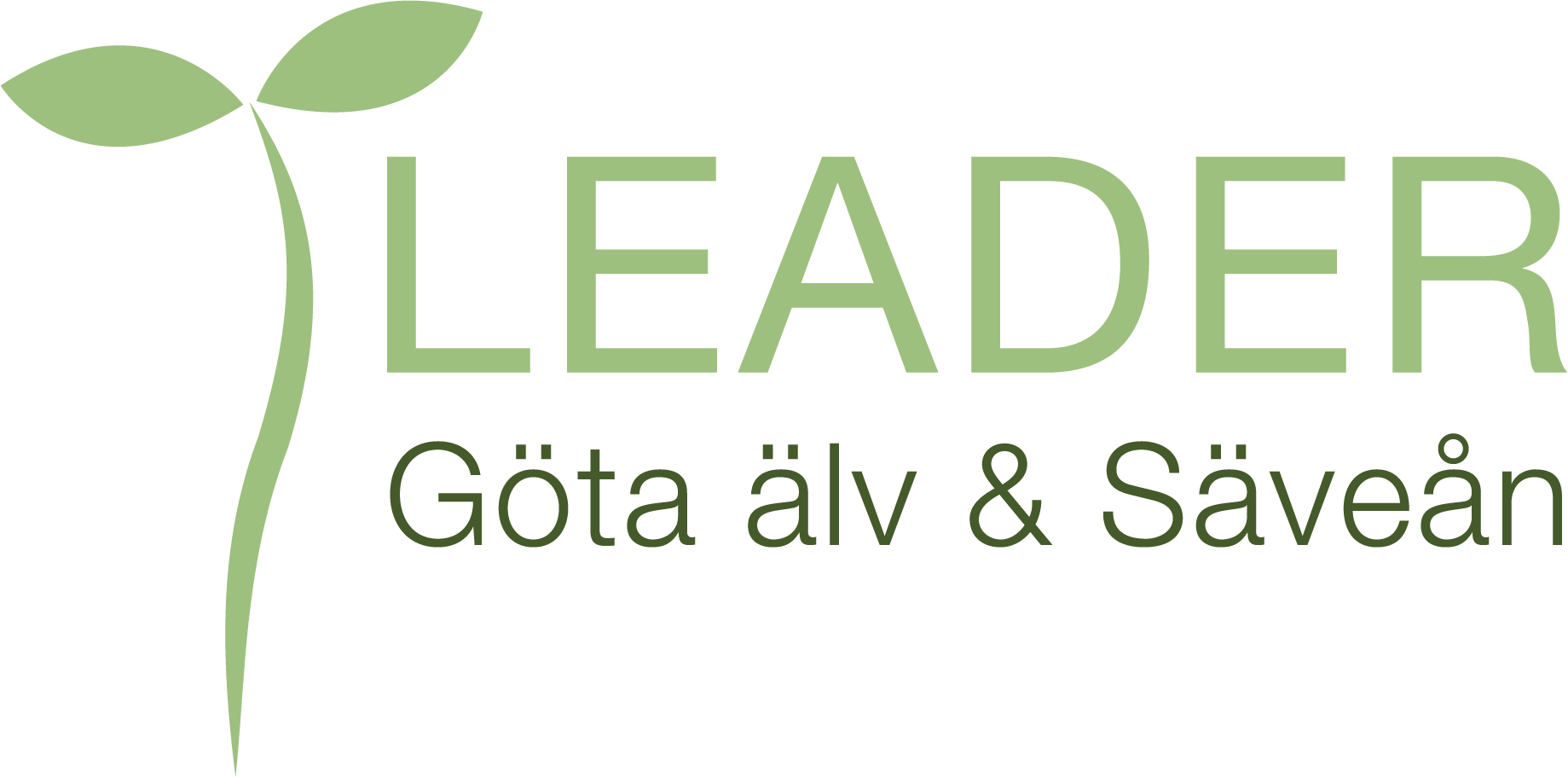 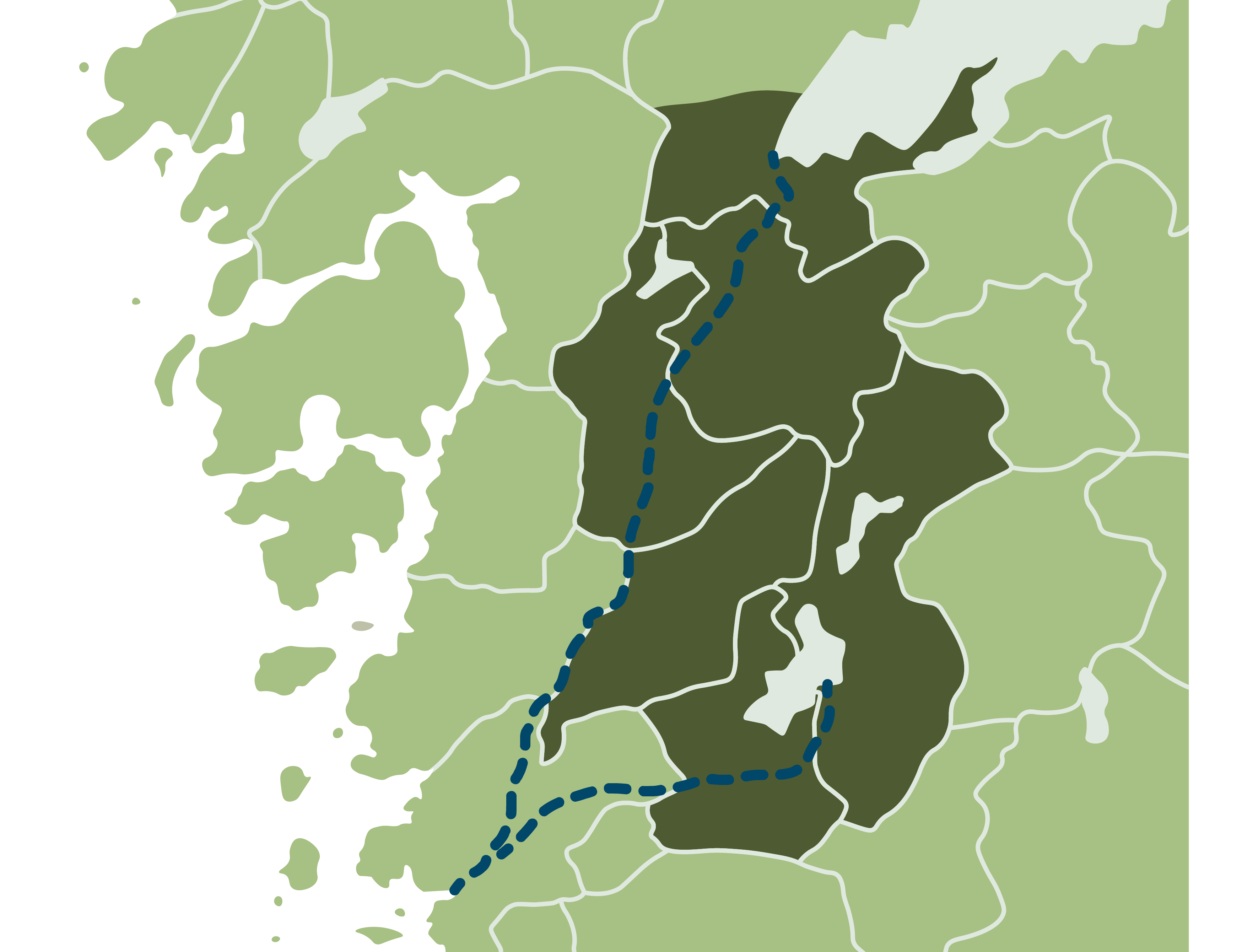 Leaderområdets kommuner

Lilla Edet, Ale, Alingsås, Lerum,
Trollhättan och Södra Vänersborg


OBS! Stadskärnor och tätorter är exkluderade enligt indelning med regionala statistikområden.
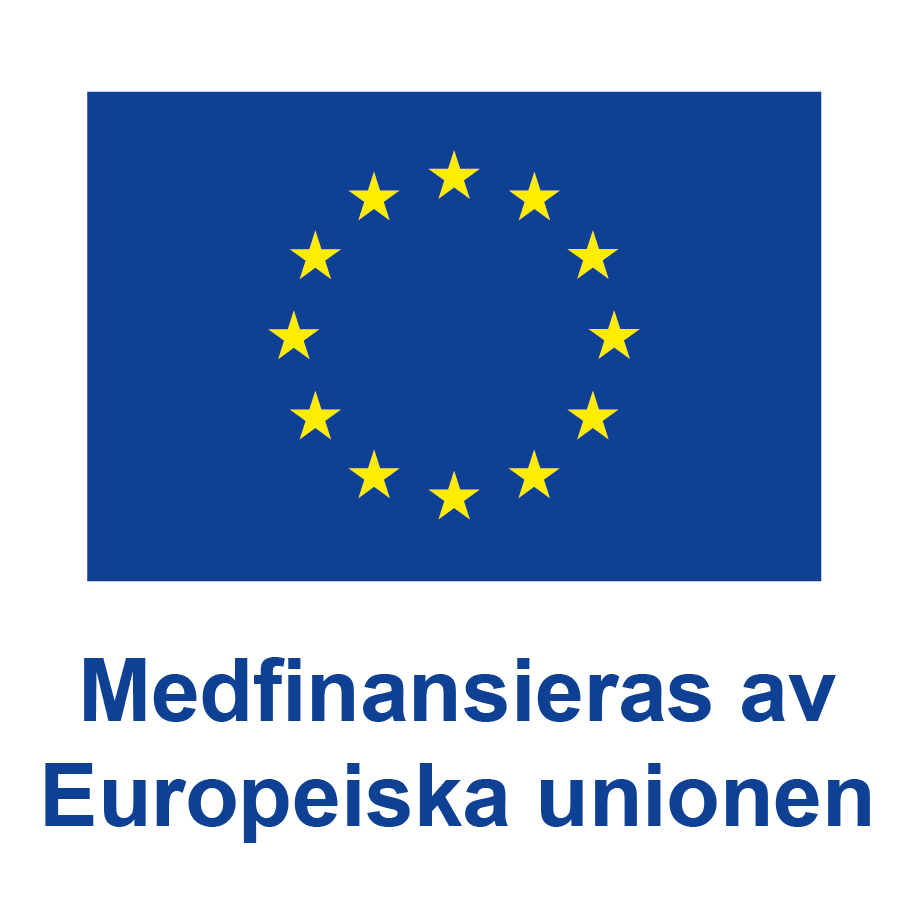 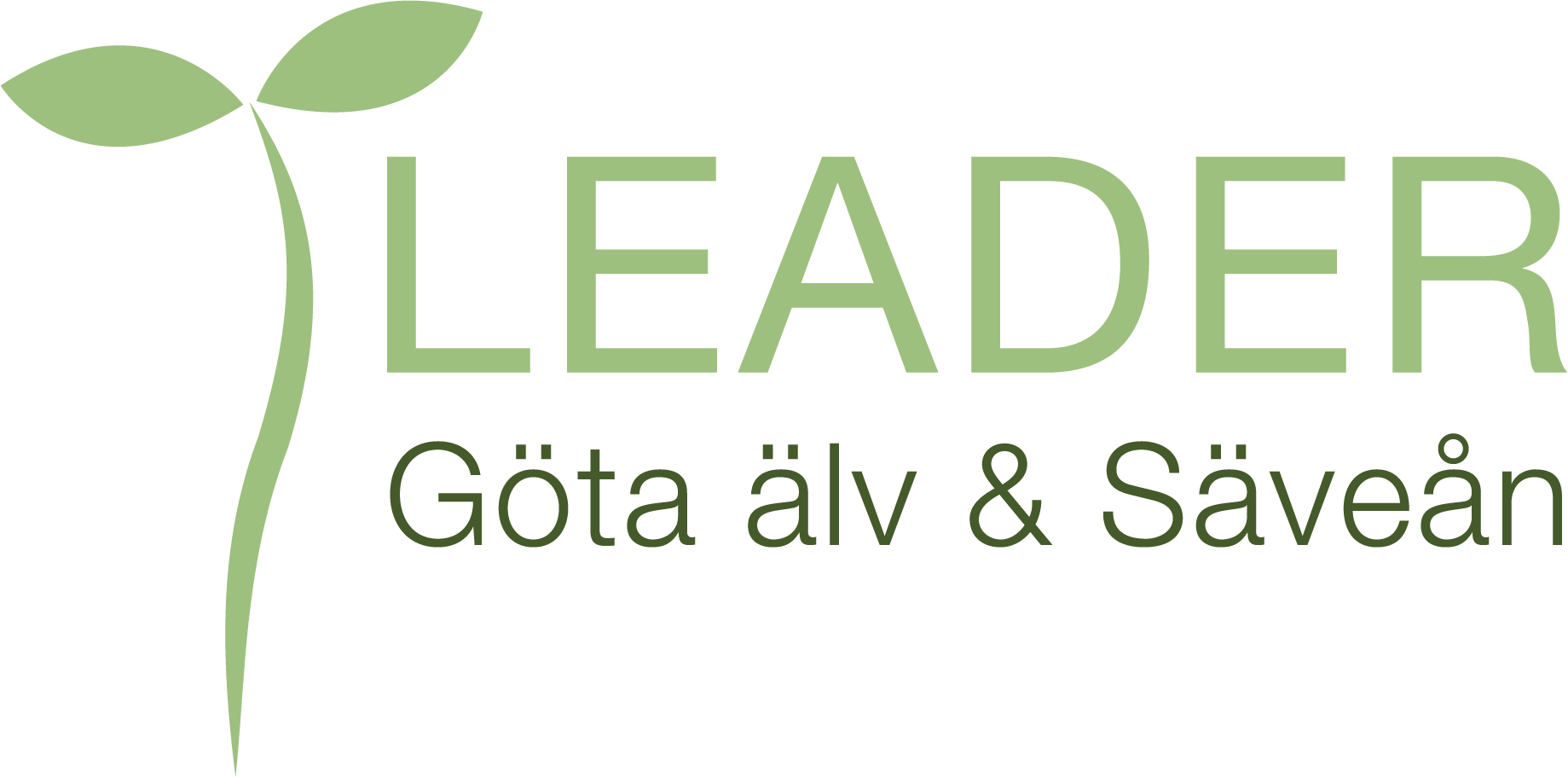 [Speaker Notes: Vänersborg
Väneryr-Hol 
Nordkroken-Vänersnäs 
Vargön centrum 

Trollhättan
Sjuntorpsområdet-Gärdhem-Edsvid 
Trollhättan östra landsbygd 

Lerum
Jeriko-Bråta-Öxeryd 
Aspenäs 
Lerums Kommuns omland 
Gråbo 
Tollered 
Sjövik 
Aggetorp-Björboholm 
Stannum-Olstorp-Södra Gråbo 

Alingsås 
Alingsås norra omland 
Sollebrunn 
Ingared 
Hemsjö-Ödenäs 
Västra bodarna-Hästeryd 
Alingsås östra omland 
Alingsås nordöstra omland 
Alingsås västra omland]
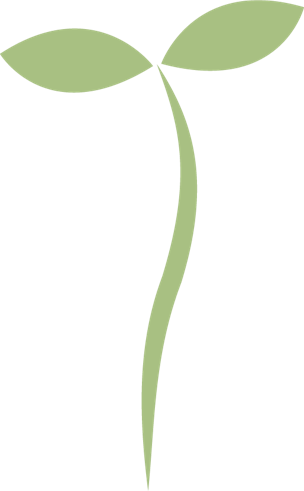 Leader – en metod för landsbygdsutveckling
Lokal förankring
Underifrånperspektiv
Ideellt engagemang
Samarbete
Innovation och nytänkande
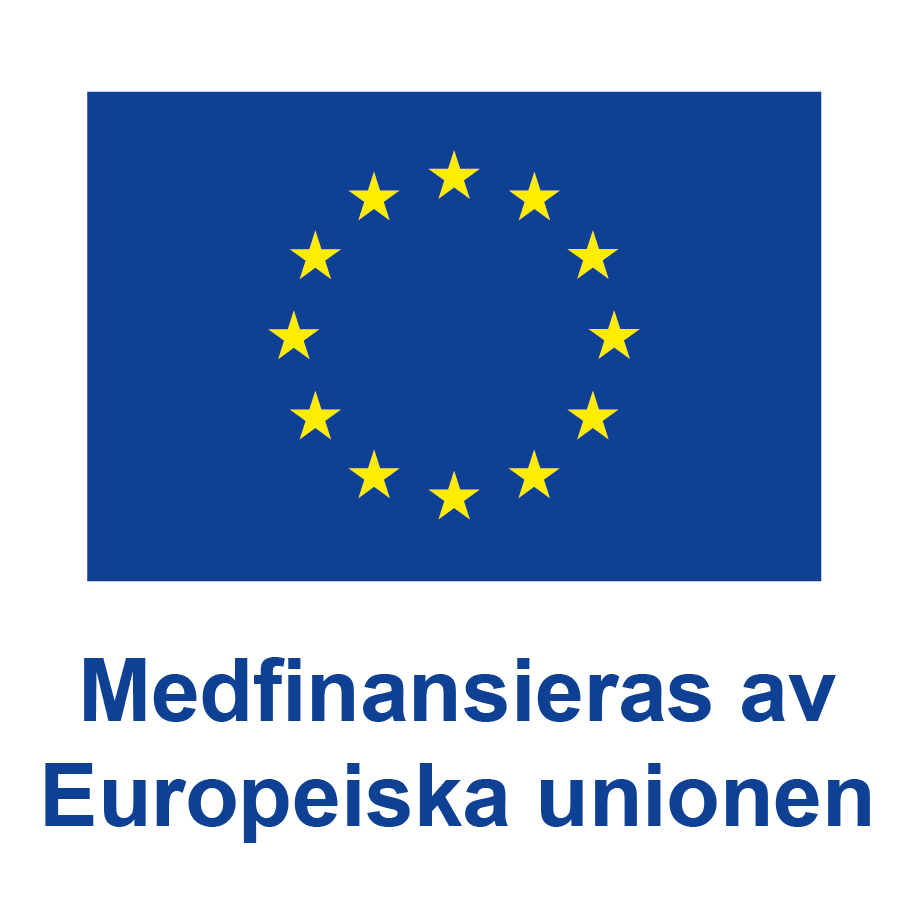 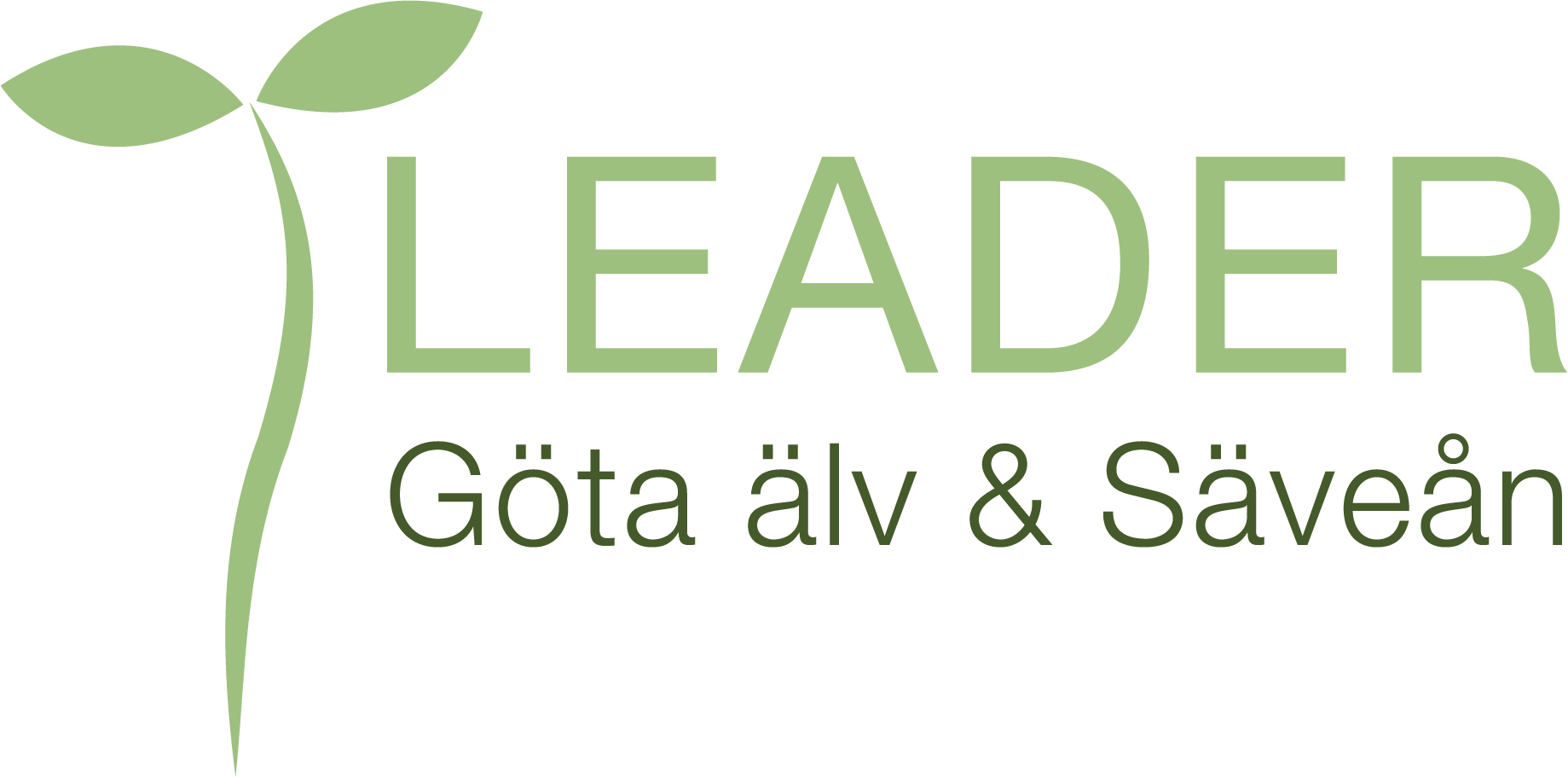 Projektstöd
Projektstöd till företag
Nytta till allmänheten

Upp till 100% stödnivå
Nytta till enskild företagare 
(sökande får konkurrensfördel)

40-70% stödnivå
Max 200 000 kr i stöd
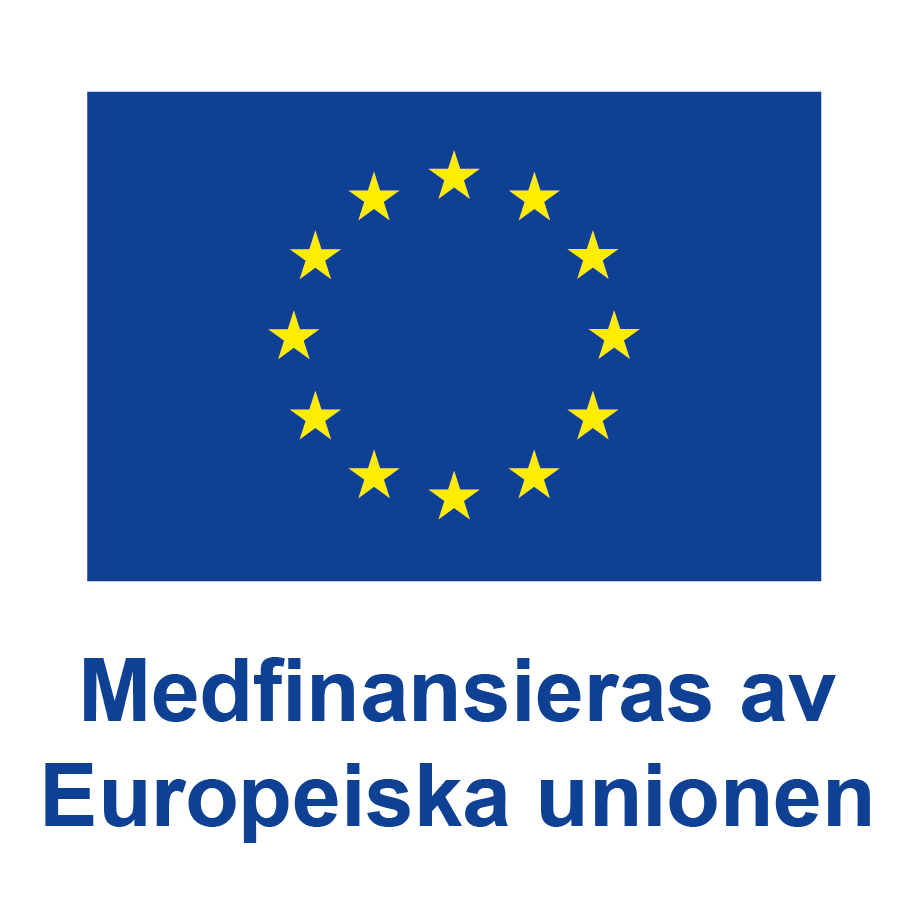 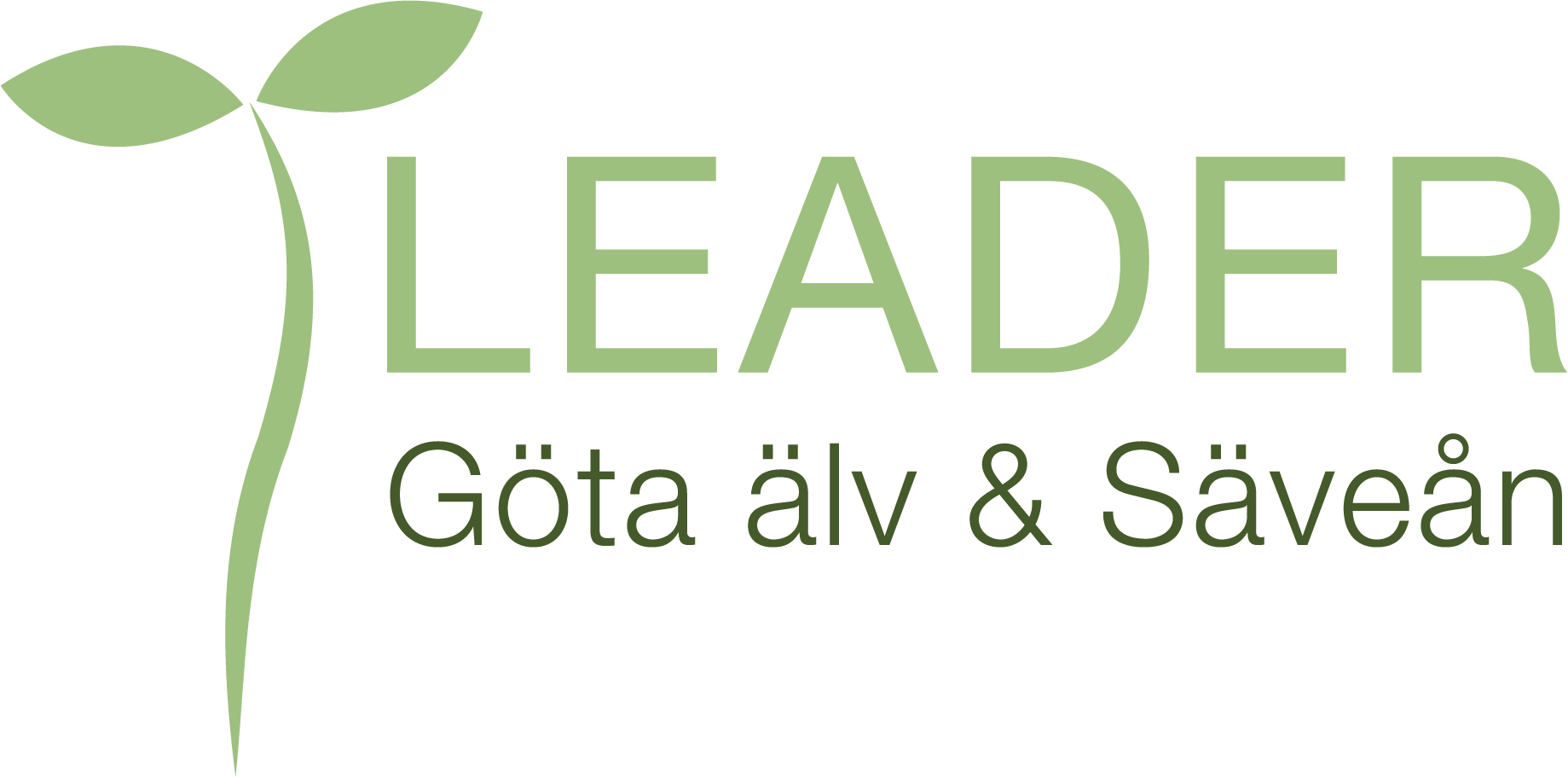 [Speaker Notes: Det är inte avgörande vem som är sökande (projektägare), det är målet och syftet med projektet och vem projektet gynnar som avgör om det är nytta för allmänheten eller nytta till enskild företagare.]
Våra mål och insatsområden
Stärka området som attraktiv plats
Skapa ett gott klimat för kreativitet, entreprenör-skap och företagande
Gynna en hållbar omställning
Lokal samverkan	    Kompetensutveckling	Kommunikationsinsatser	Företagsstöd
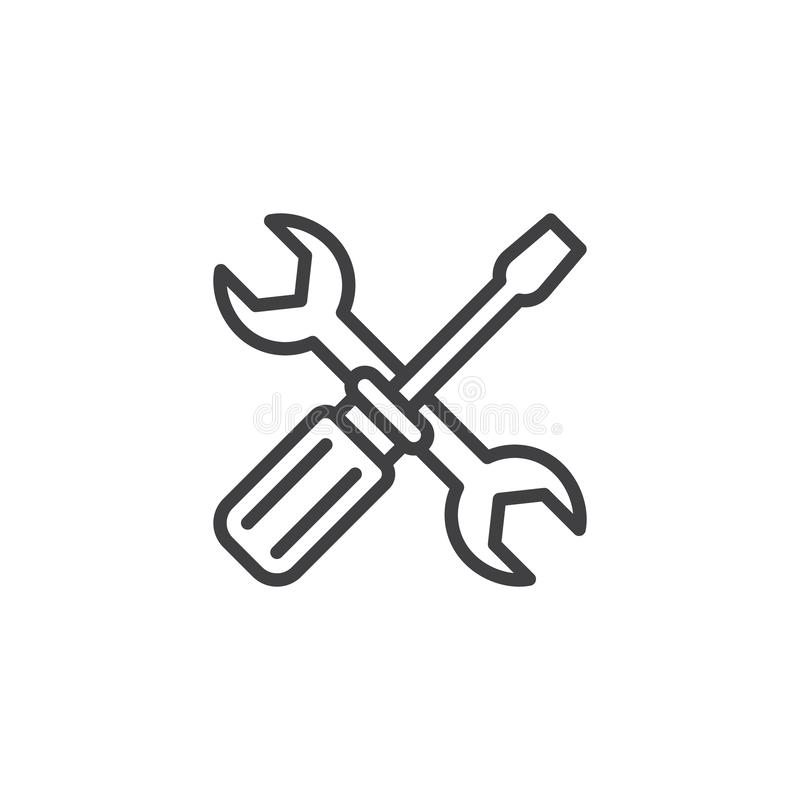 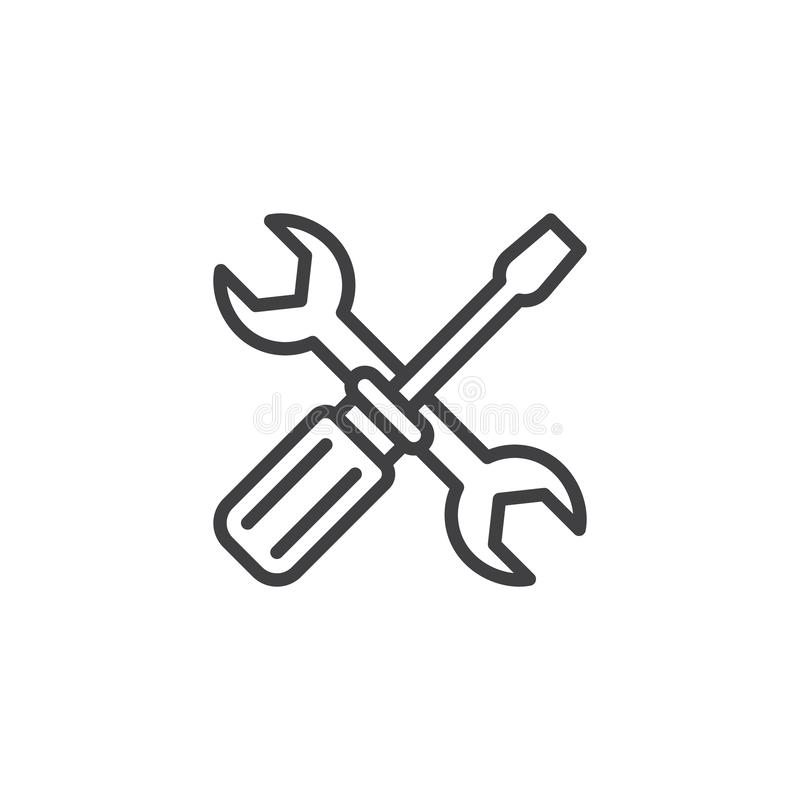 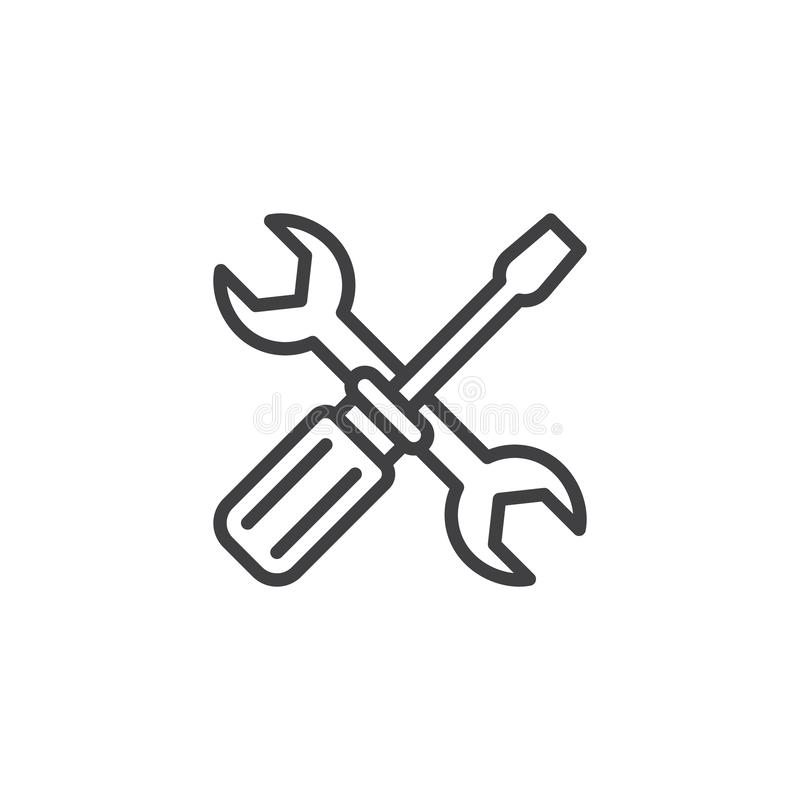 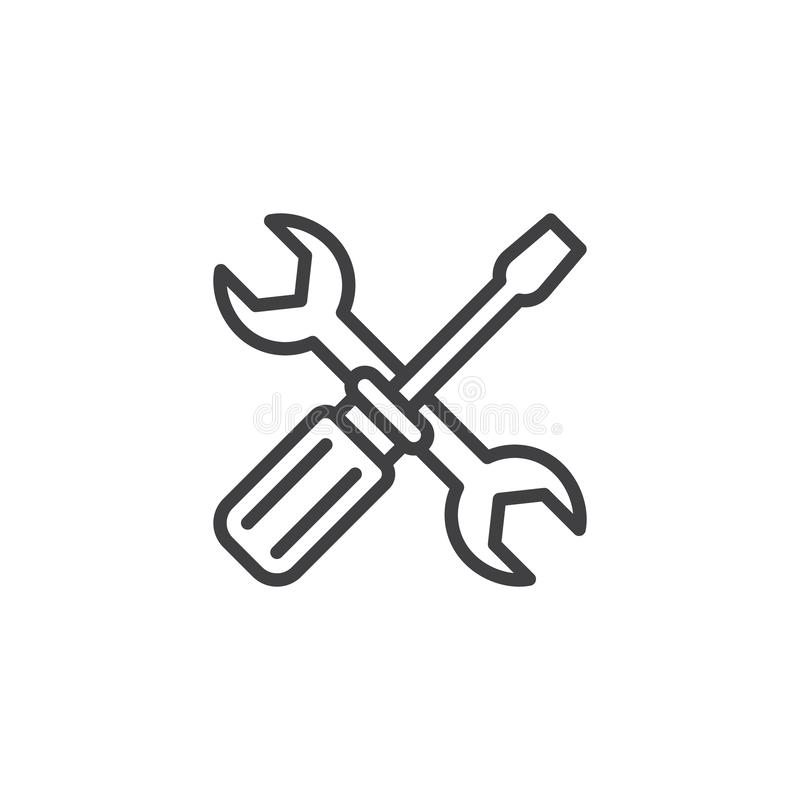 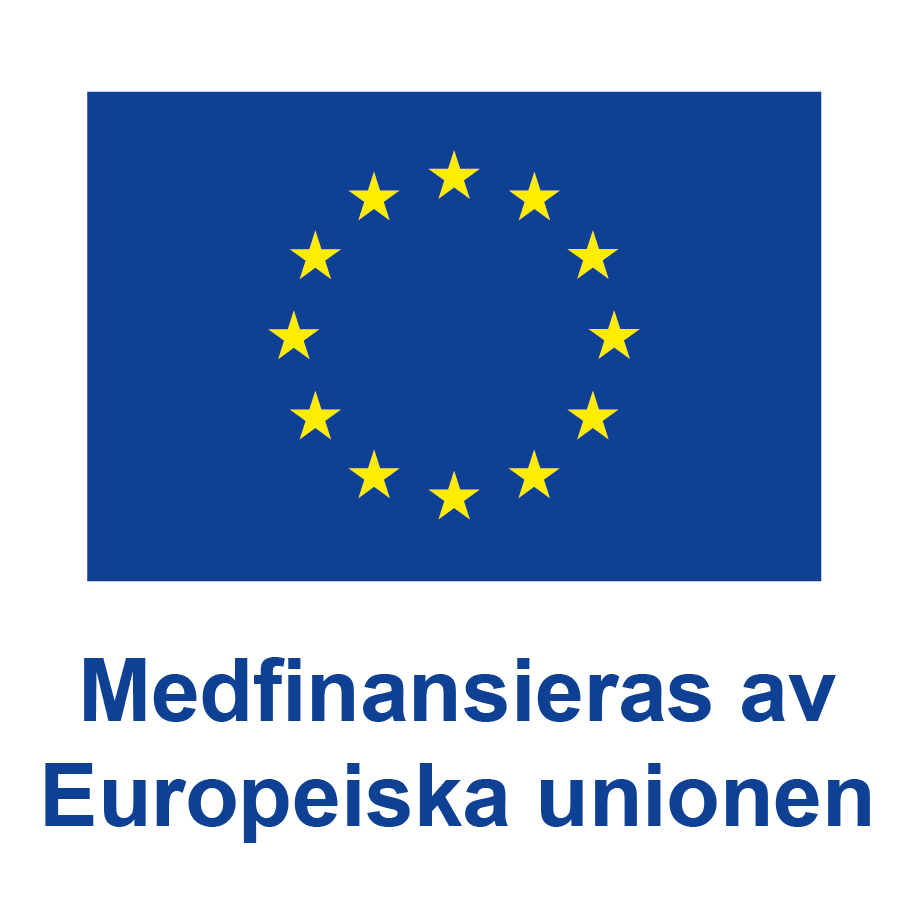 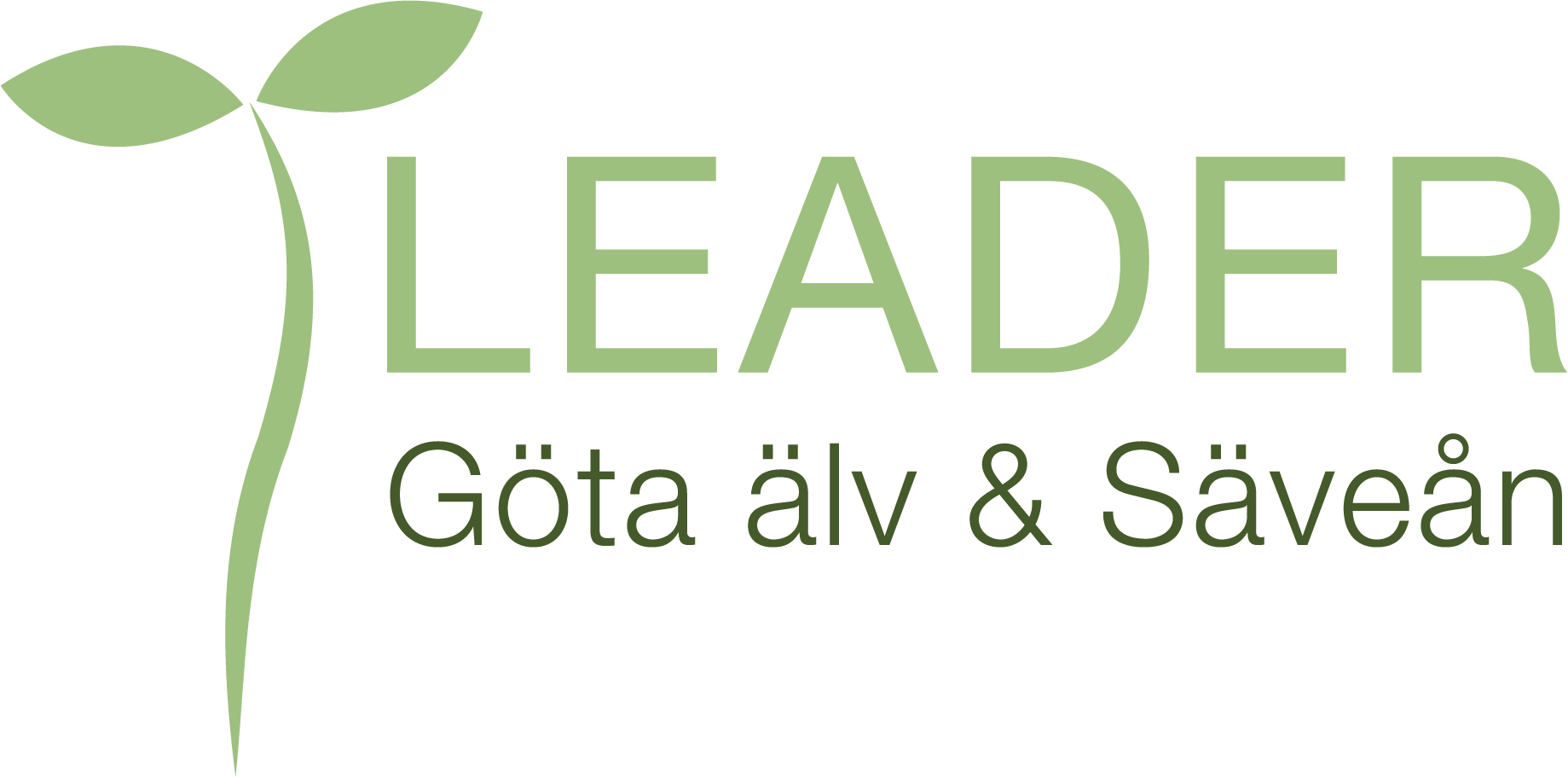 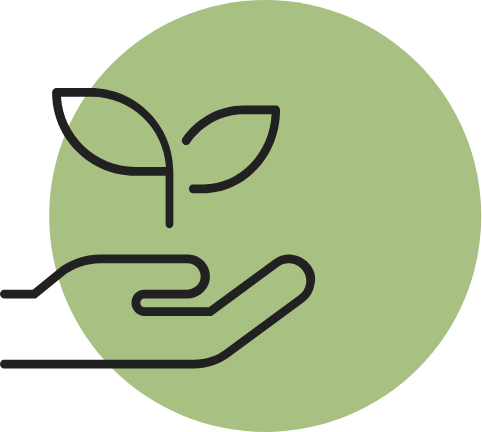 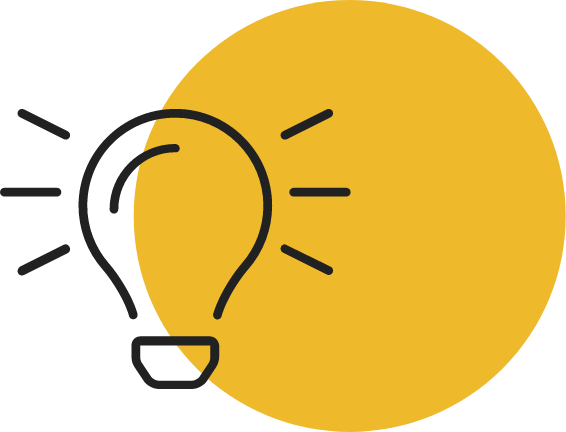 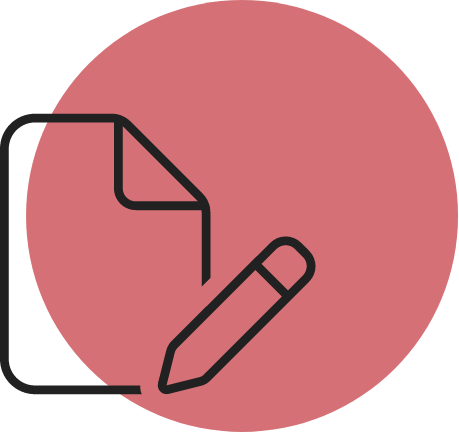 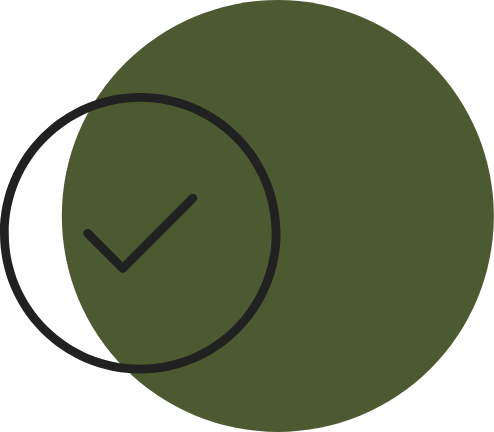 Kom igång   	 Testa din idé	       Skriv ansökan	Dags för beslut
Genomförandekapacitet?
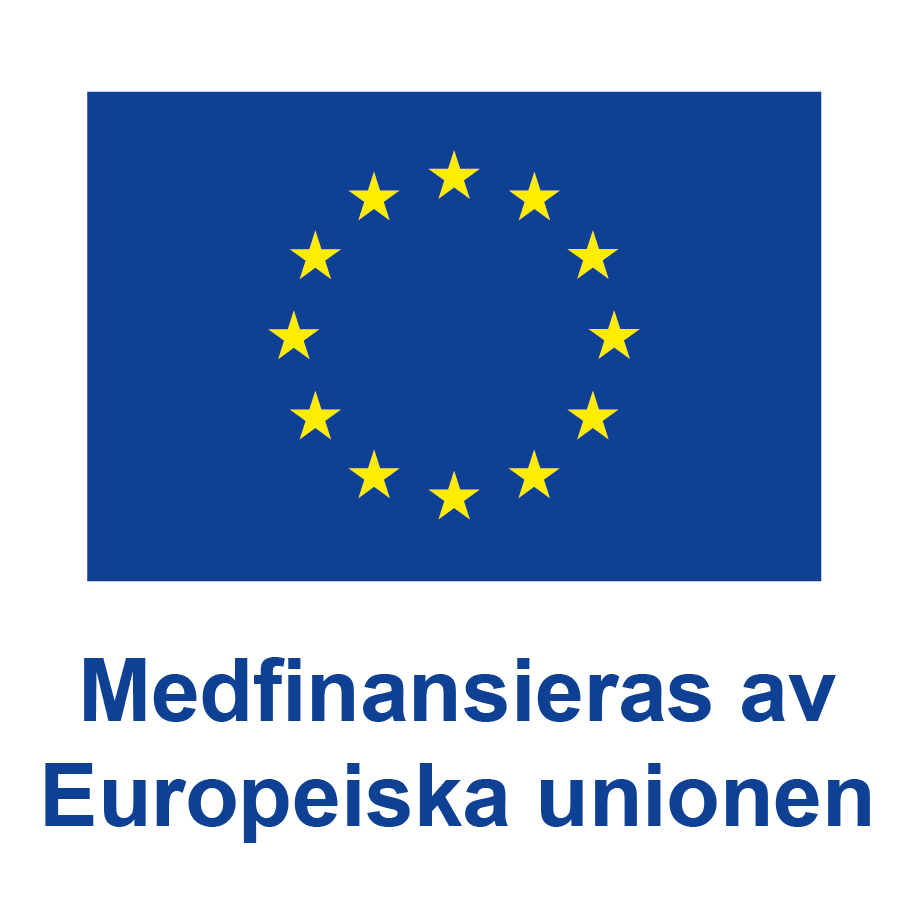 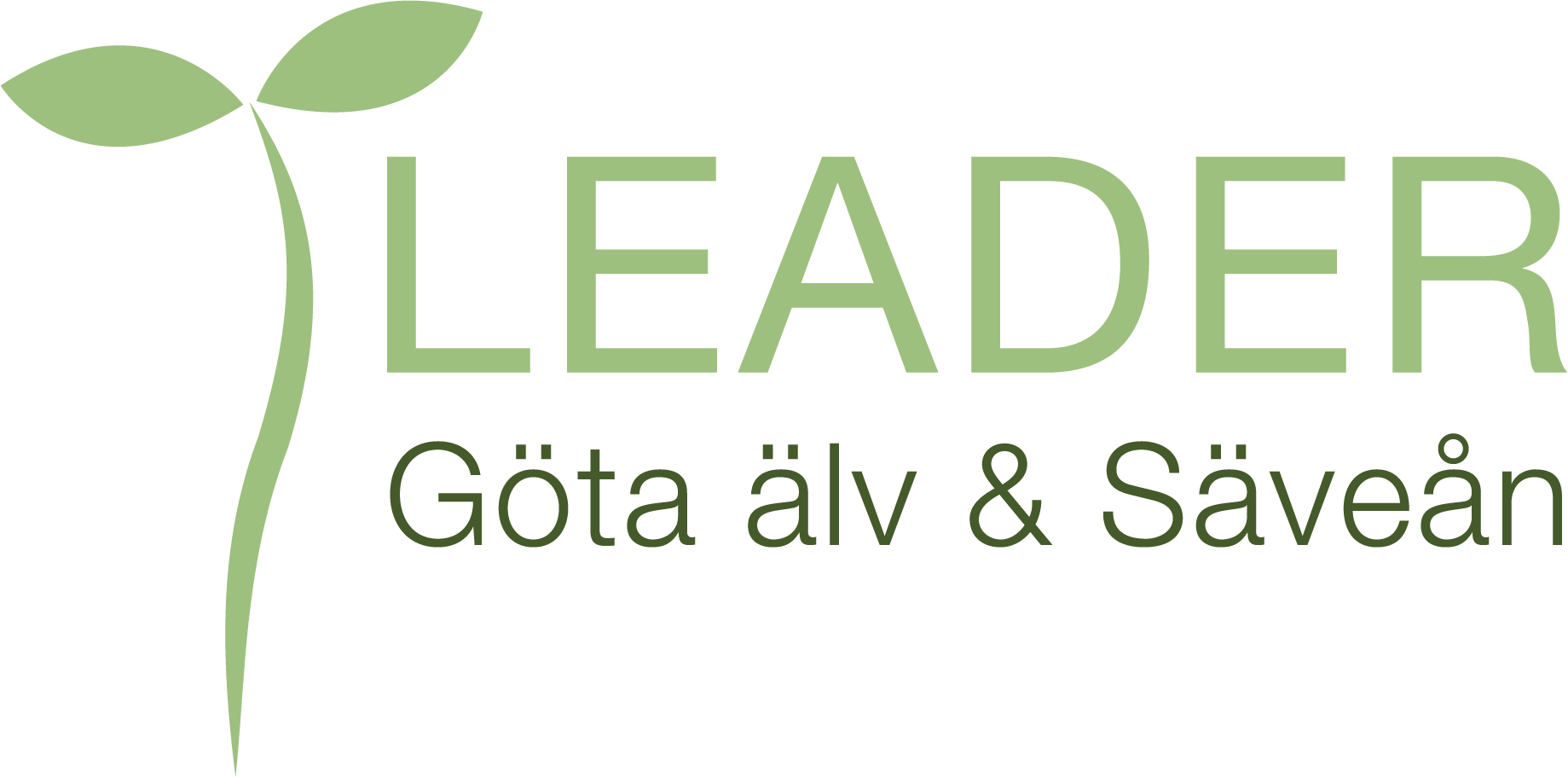 Delprojekt
Digitalisering	           Besöksnäring





Nya fritids- och kulturaktiviteter     Kompetensutveckling
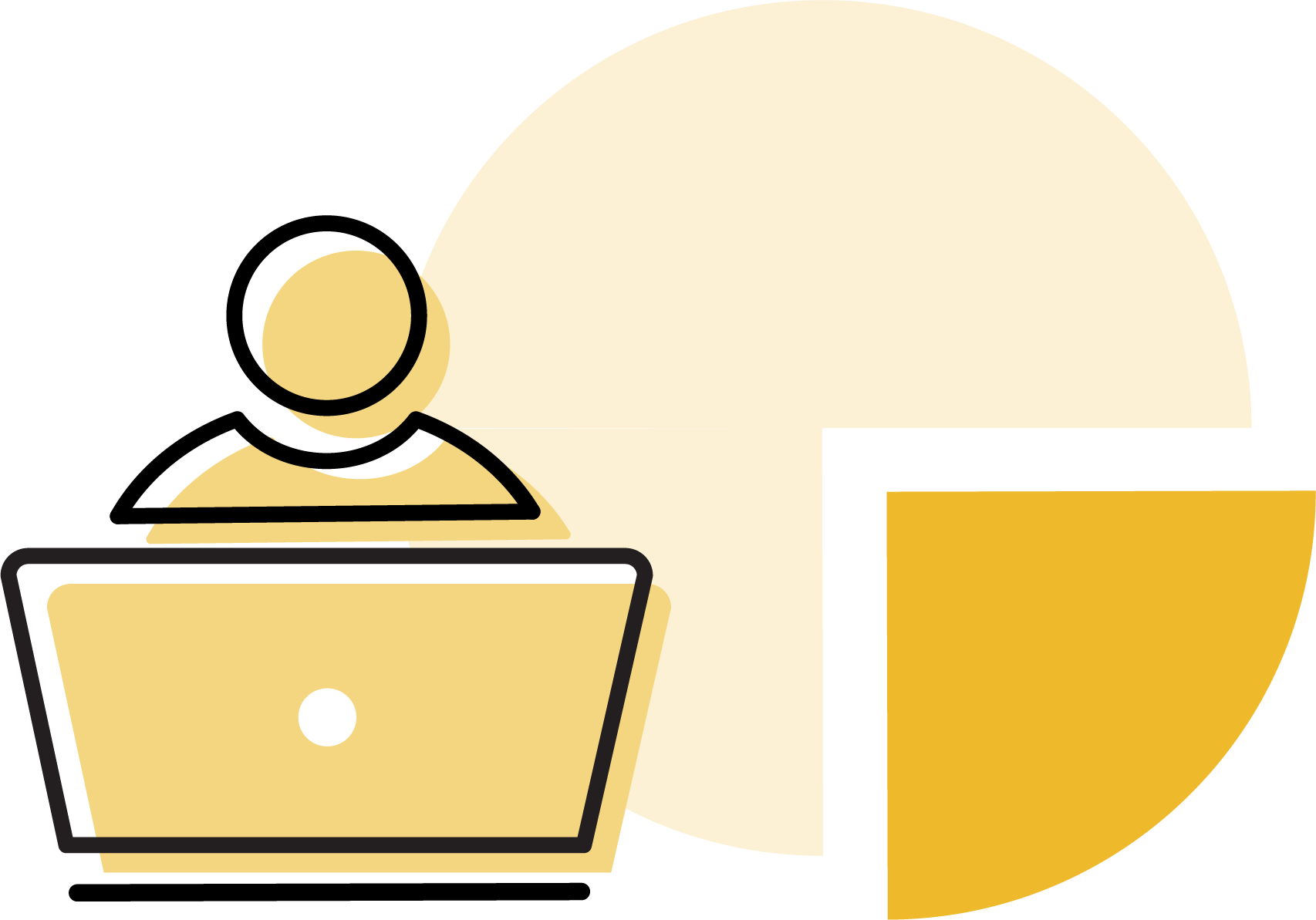 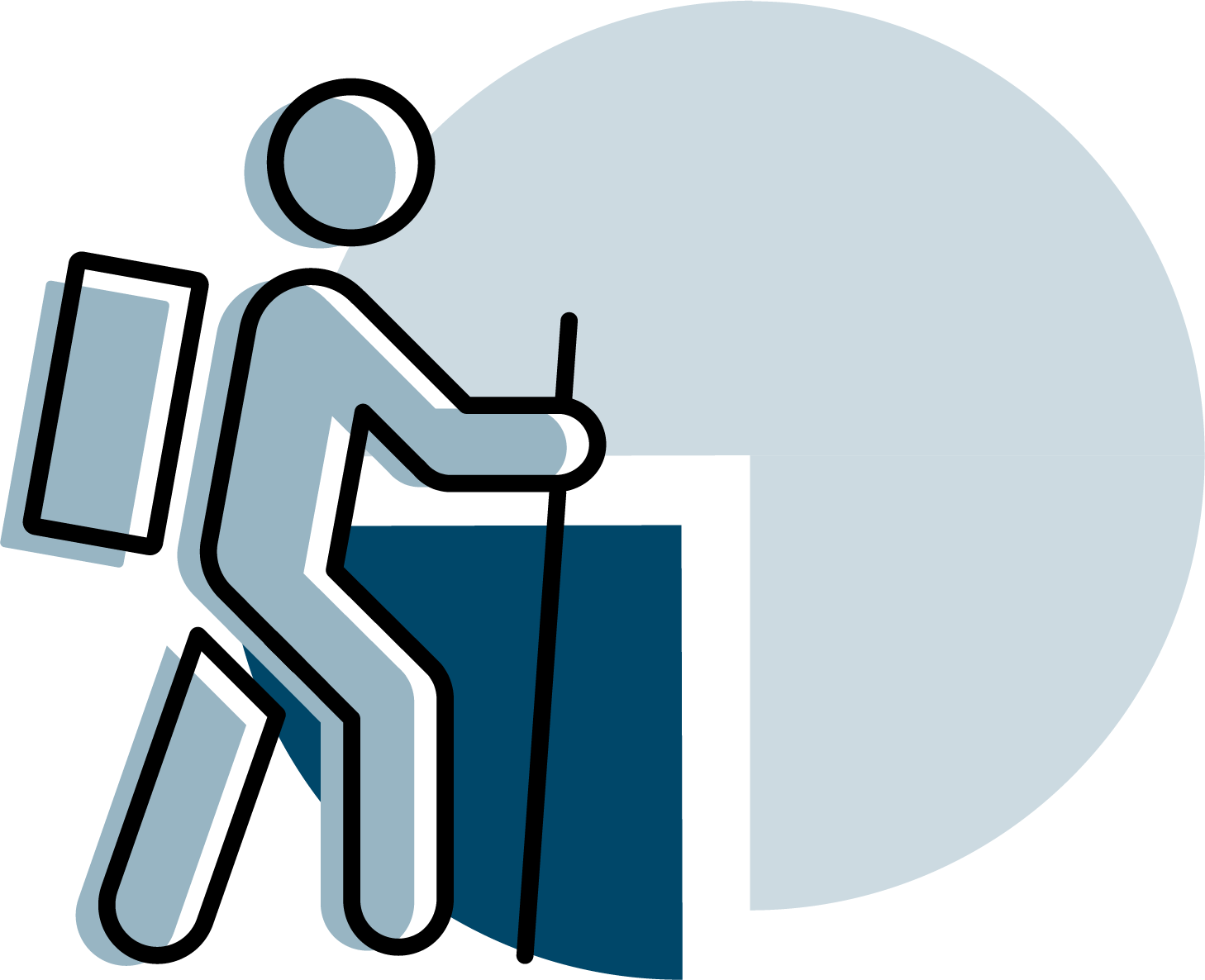 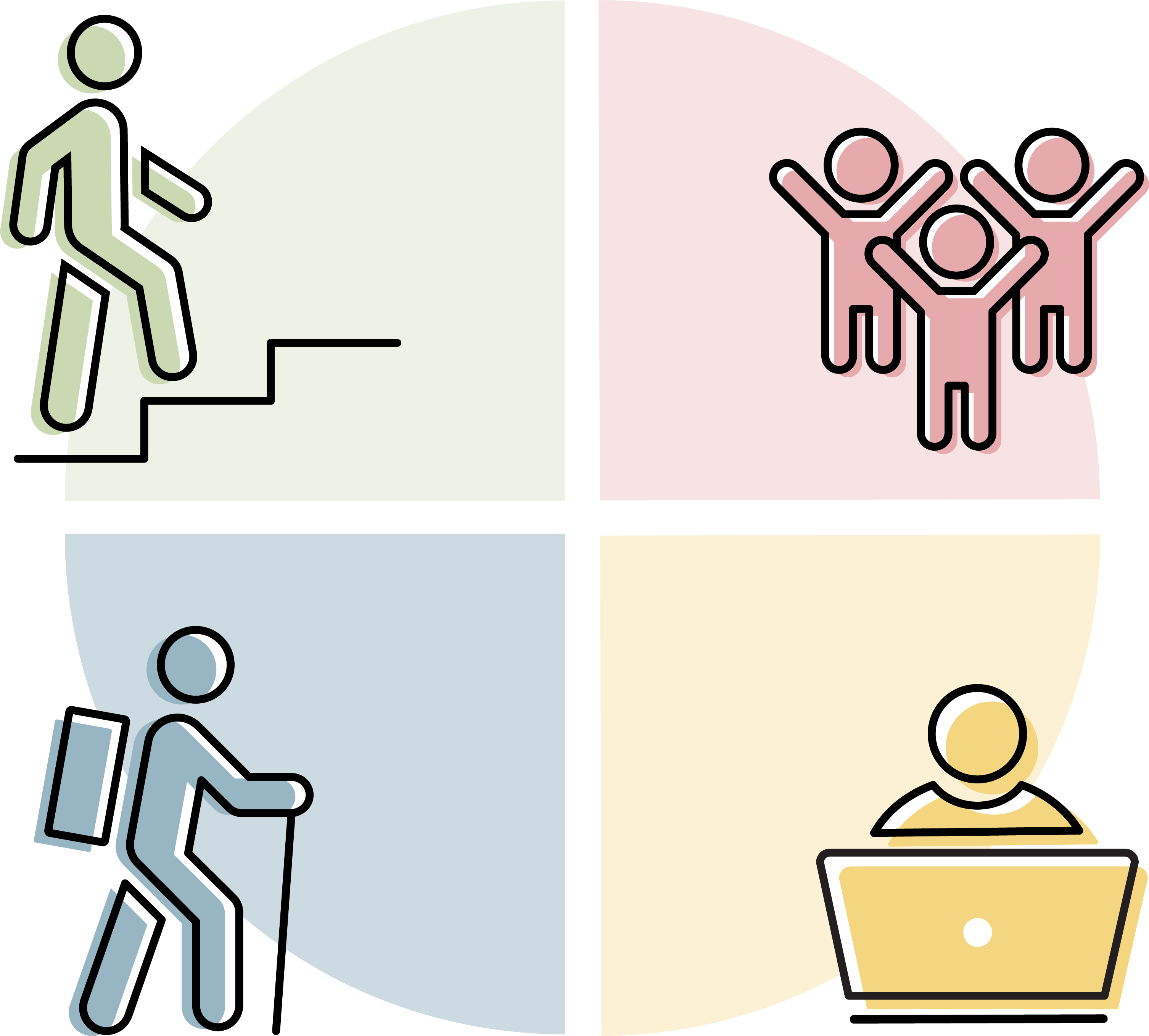 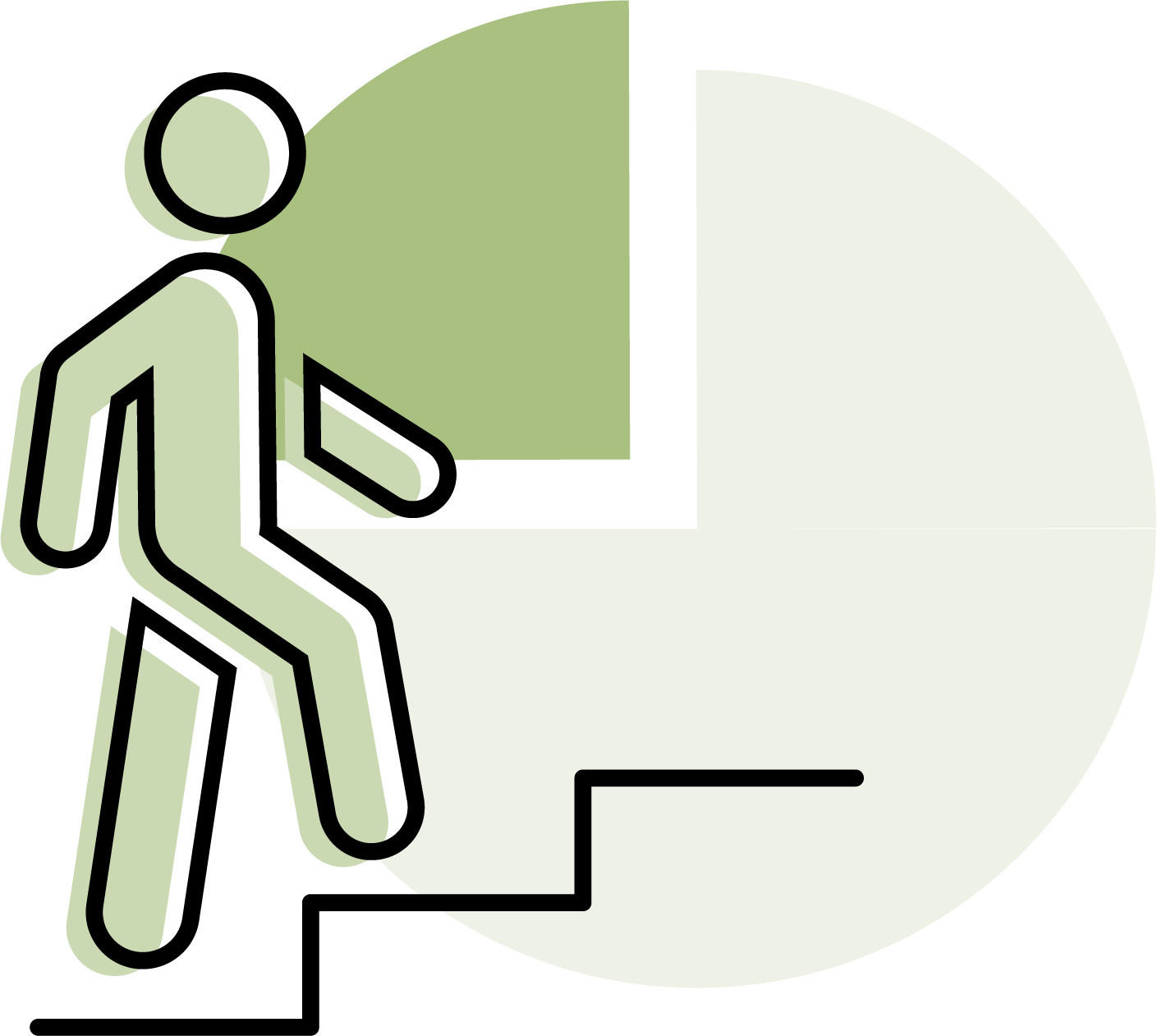 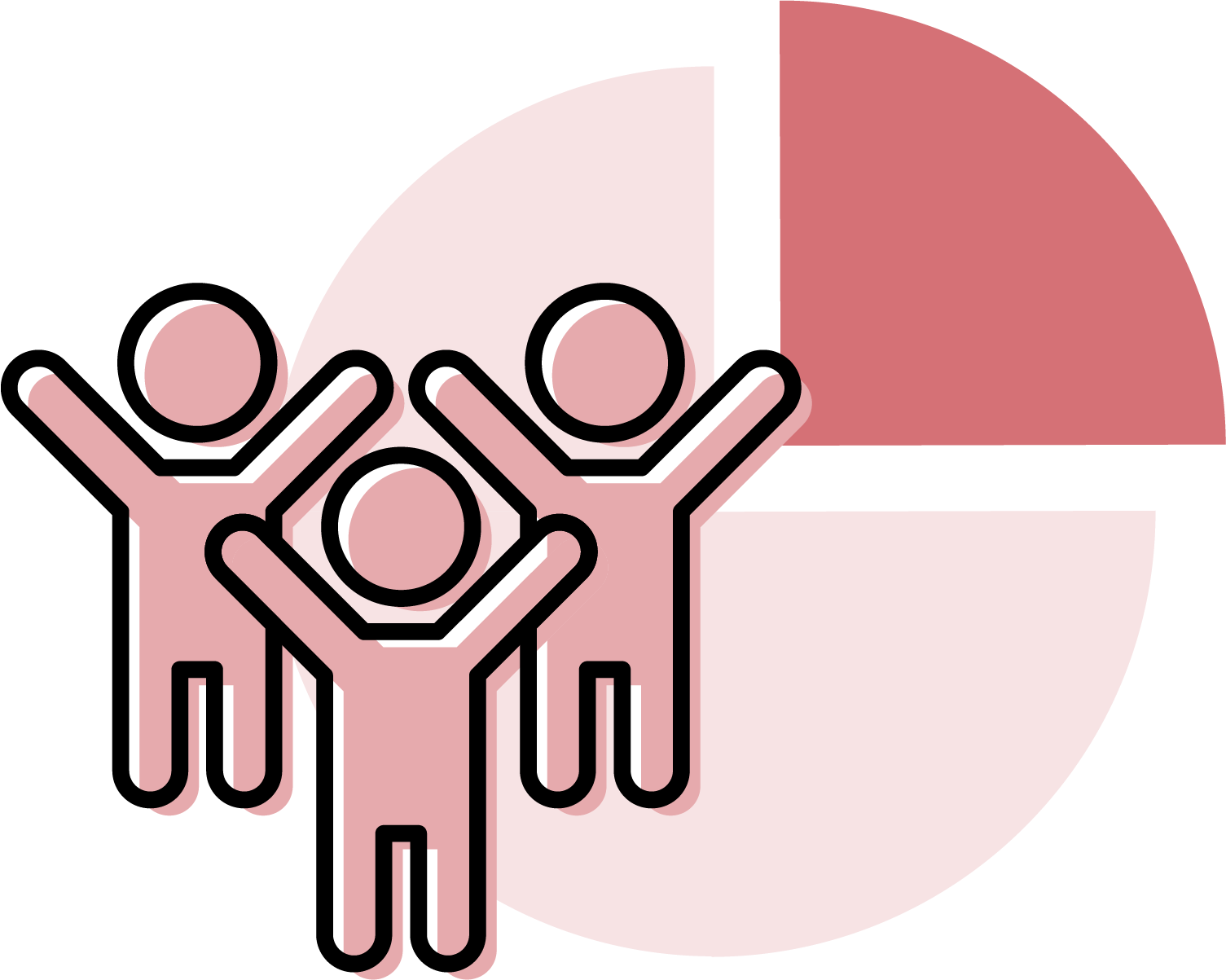 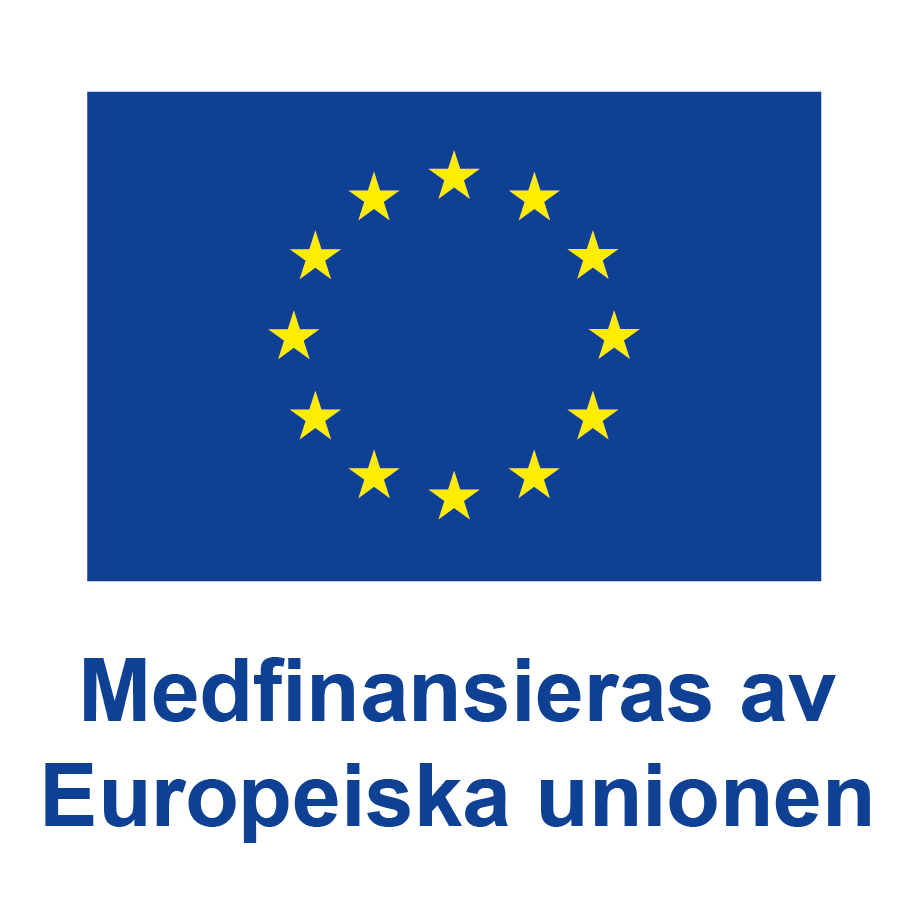 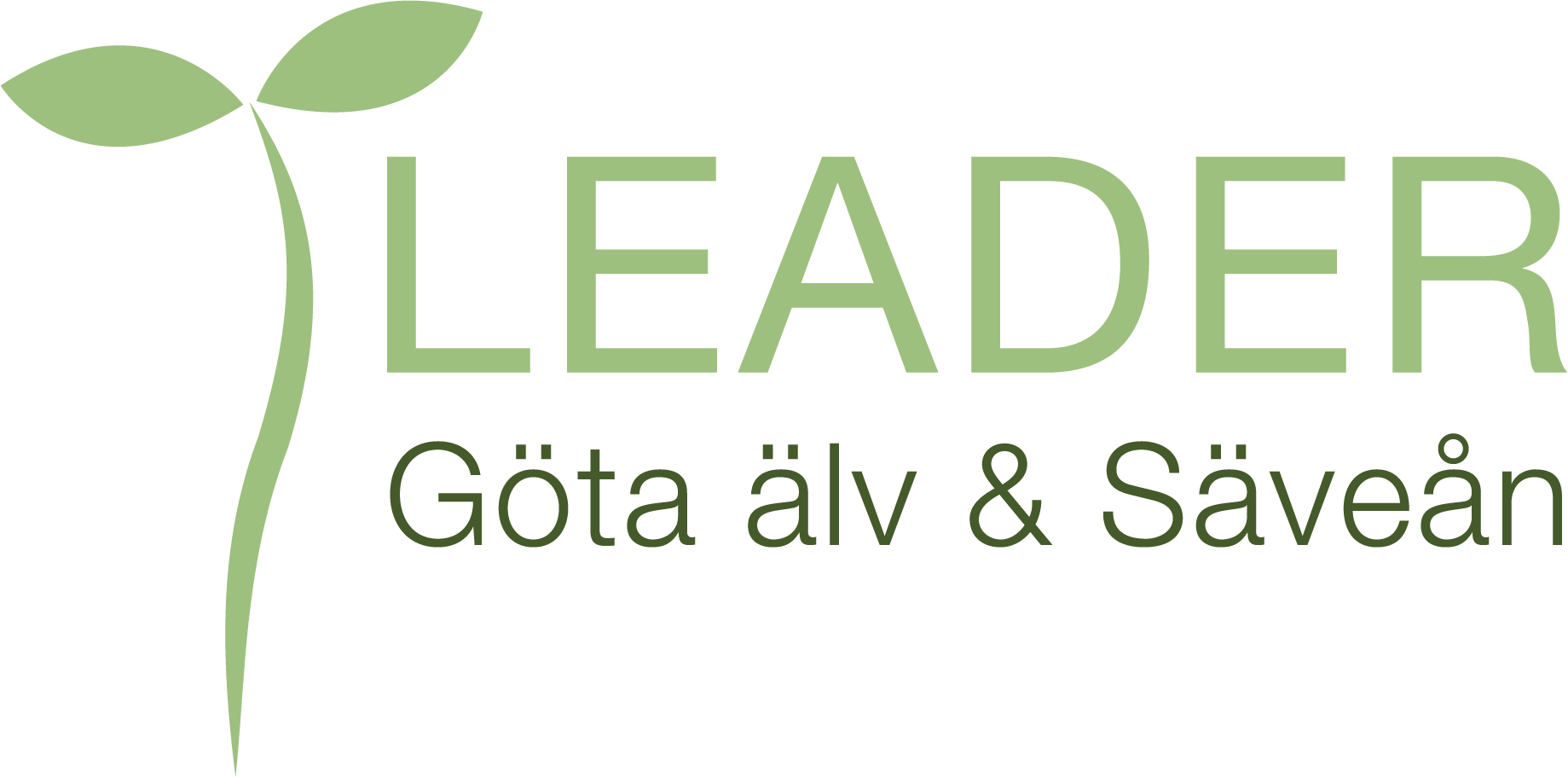 [Speaker Notes: LAG är projektägare och sköter all administration gentemot SJV. Föreningar, företag och andra organisationer söker delprojekt.
Max 50 000 kr i stöd. Kortare och snabbare besluts- och redovisningsprocess.]
Tänk på…
Ha tålamod – det tar tid att söka projektstöd
Bilda en arbetsgrupp/skrivargrupp
fråga; vad vill vi göra, för vem, varför?
Kolla av om idén ”platsar”, ring, maila eller via hemsidan – sen ”intresseväckare”
Olika roller i projektgruppen;
Vem ska vara projektledare?
Vem redovisar – egna kassören eller köpa in tjänsten?
Beroende på projektvolym – tänk på er kassalikviditet
Viktigt! Ordning och reda på papper – håll koll på viktiga datum!
Särredovisa – det krävs en tydlig ”separat” redovisning i bokföringen
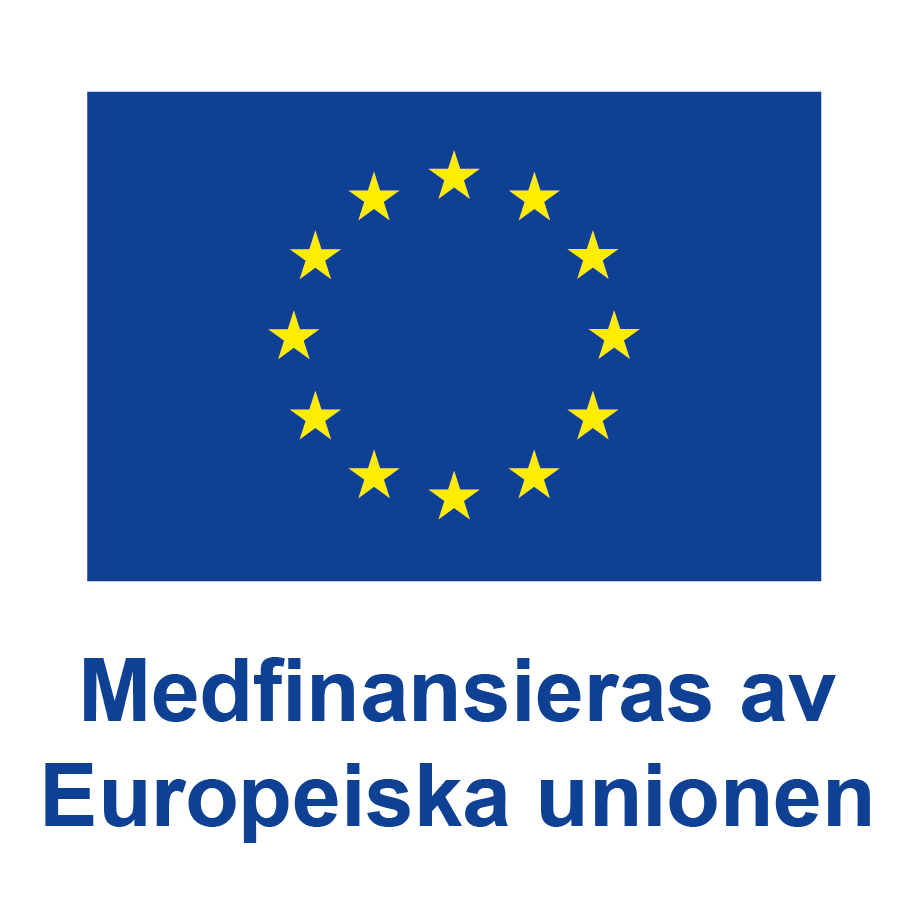 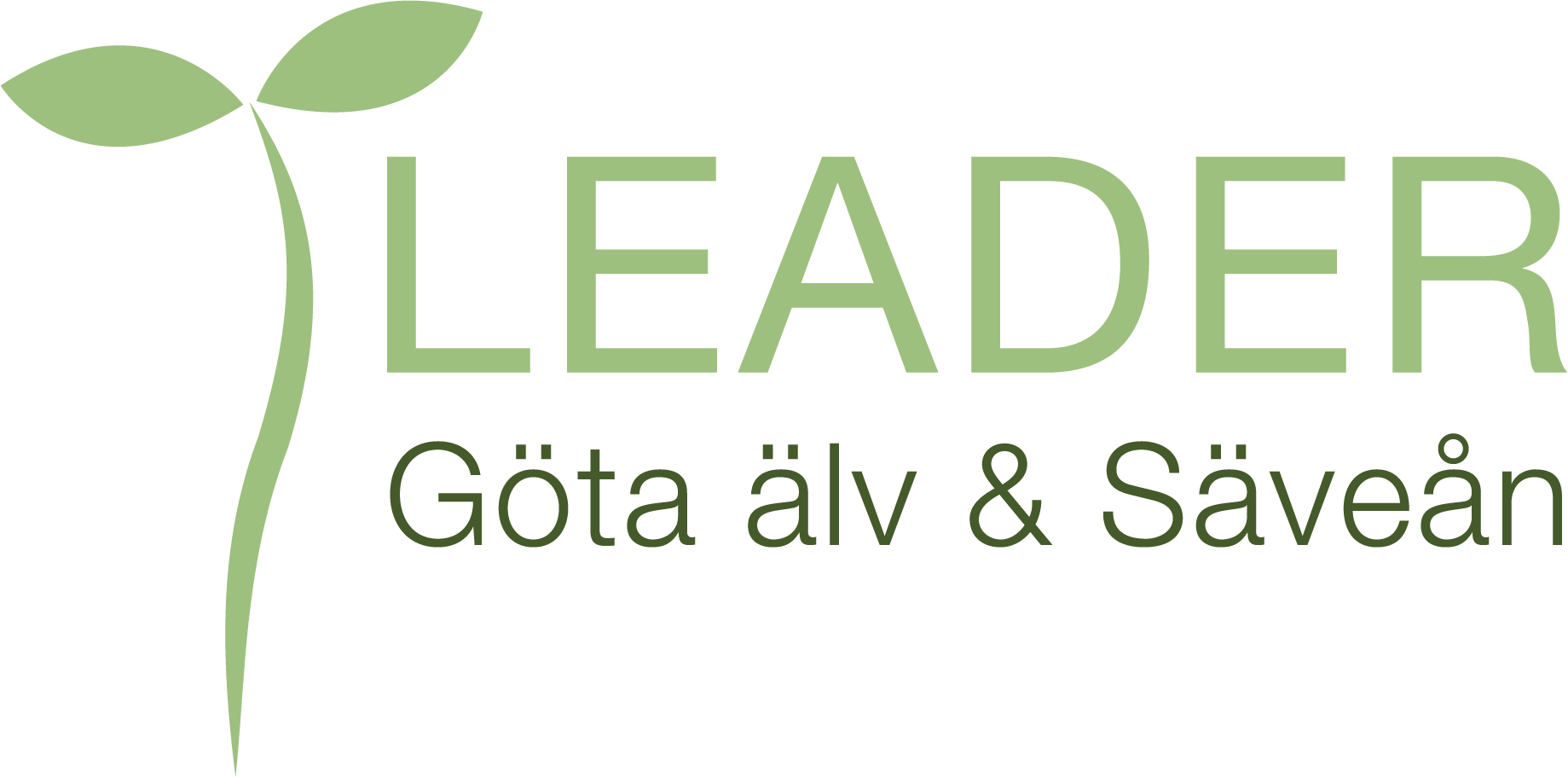 [Speaker Notes: Tänk på…..
Ha tålamod – det tar tid att söka stöd och projektmedel
Bilda en arbetsgrupp/skrivargrupp,
Ställ frågan till er själva, för vem, varför och vad ska vi göra
Ring och fråga om din idé ”platsar” där du planerar att söka
Vem är tänkt att vara projektledare ?
Vem redovisar – egna kassören eller köpa in tjänsten
Ordning och reda på papper – håll koll på viktiga datum
Om ni har sökt stöd från olika fonder – tänk på att det krävs tydlig ”separat” redovisning
Beroende på projektvolym – tänk på er kassalikviditet]
OBS! Först
projektsökarträff
& fullmakt
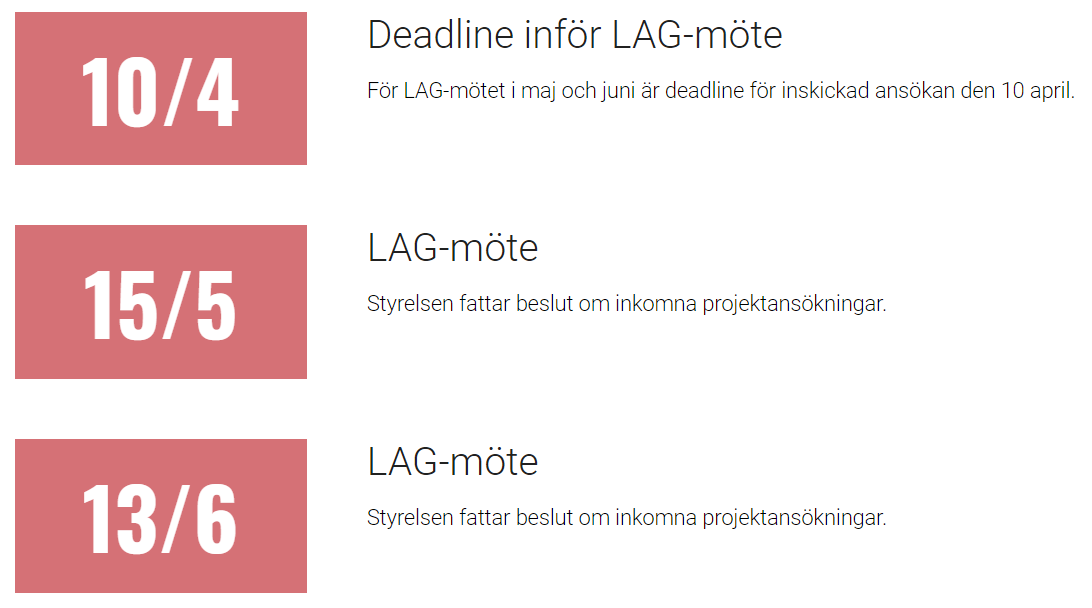 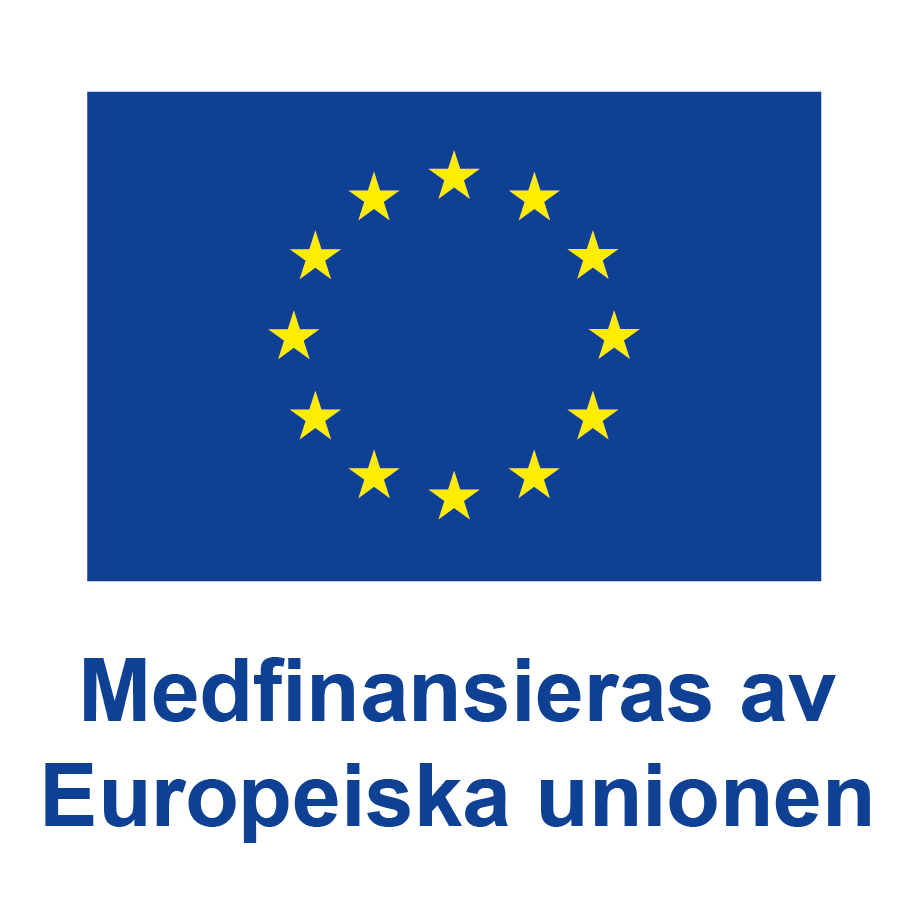 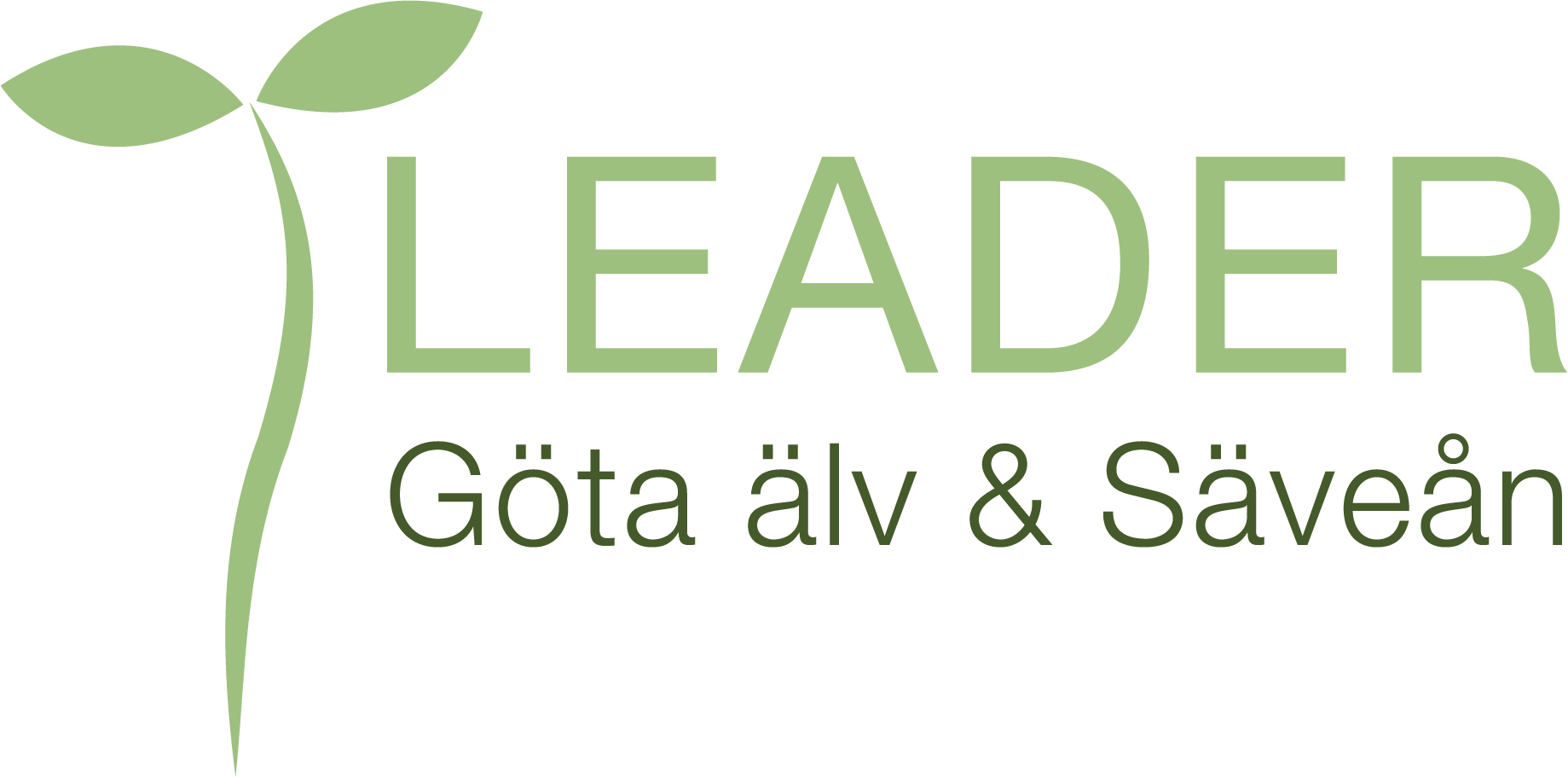 Kontakt
www.leadergotaalv.se
						www.leadersverige.se


Annika Leander		Karolina Neary		Anne Franze-Jordanov
0704-32 09 42		0704-32 09 35		nyanställd
    		kansliet.leadergotaalv@gmail.com
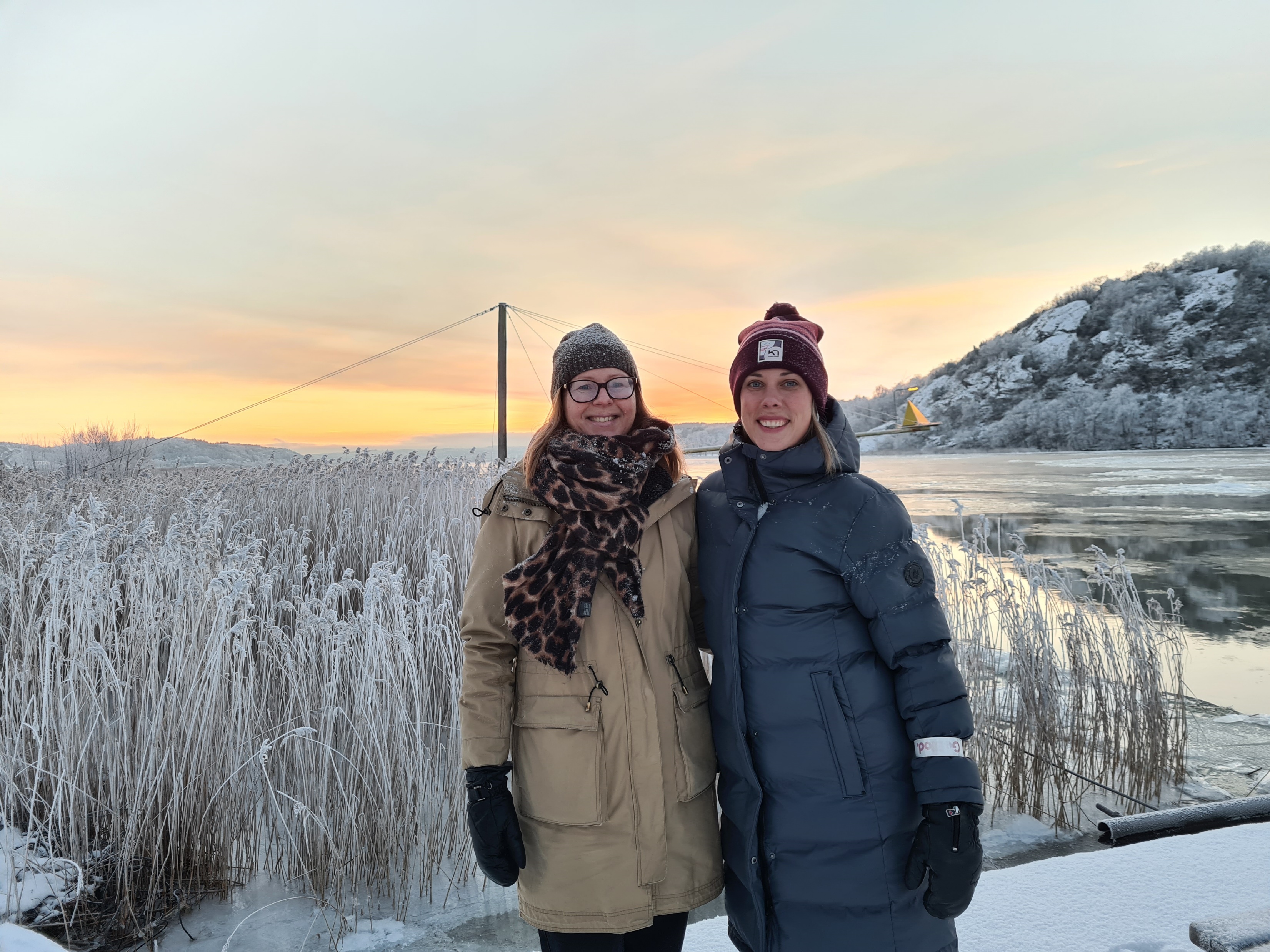 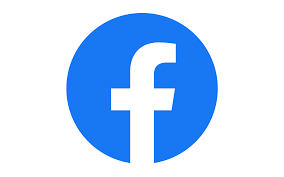 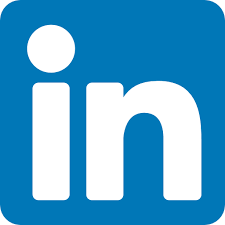 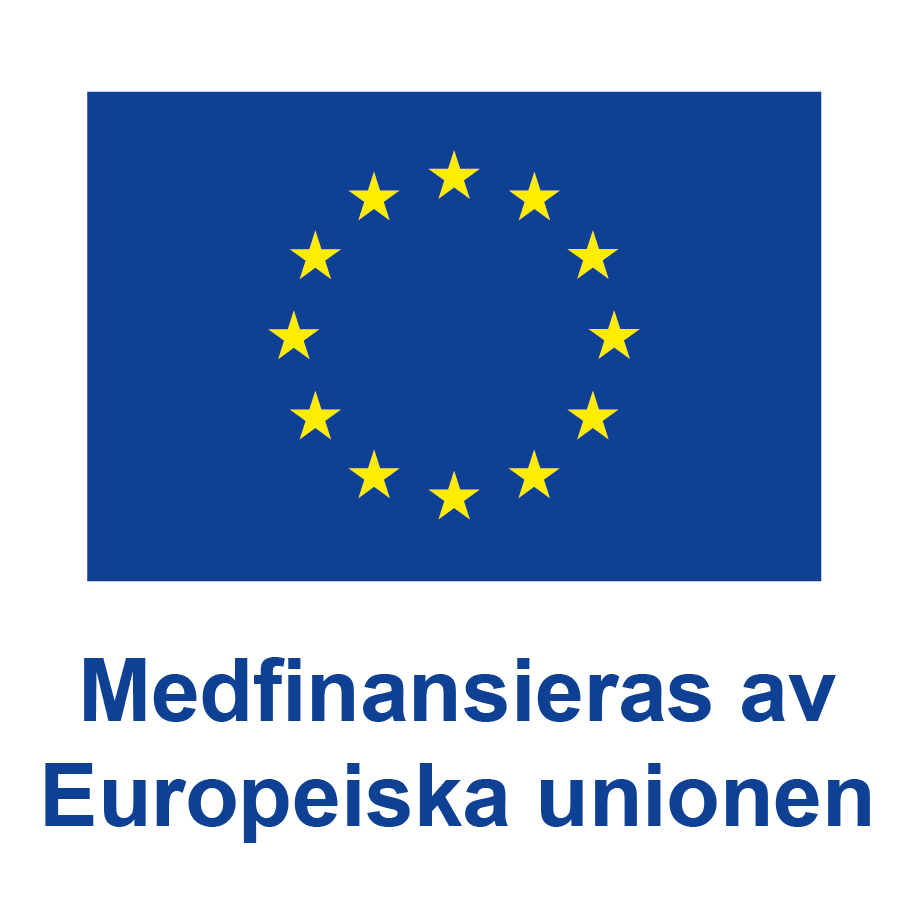 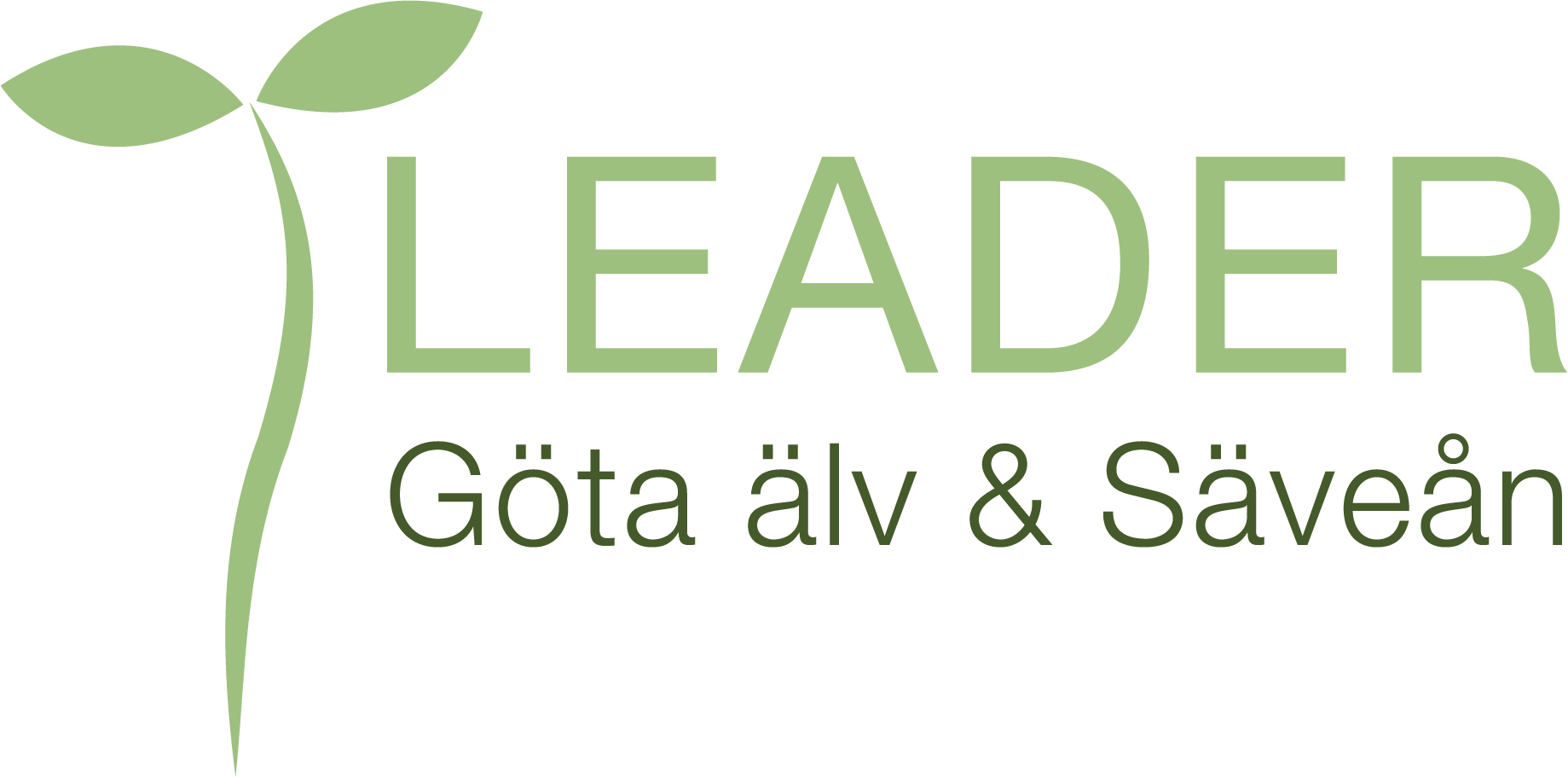